WGISS Carbon Community Portal DemoThe WGISS Carbon Data Portal Teampresented at WGISS-46
Outline
Introduction
Two step search
Collection
Granule
Search functions
Spatial/temporal constraints
Predefined geographical namespaces
By themes (topics)
Keywords (GCMD keywords, acronym auto-completion)
Data access
Visualization (WMS/WMTS, preview, view, animation)
Statistics/analytics
The WGISS Carbon Community Portal
Goal: To support CEOS Carbon Science Mission by providing easy discovery of and access to carbon-related data resources in CEOS member agencies 
The Objectives
To enable carbon community to easily find their interested data in the CEOS agency collections brokered by both CWIC and FedEO
To allow searching and accessing data within collections using CWIC and FedEO with keywords, spatial and/or temporal constraints
To provide common discovery and access of all CWIC partner holdings targeting at the CEOS Carbon Community
Portal Endpoints
https://gis.csiss.gmu.edu/carbon/cwicport
https://gis.csiss.gmu.edu/carbon/cwicport/pages/main.html
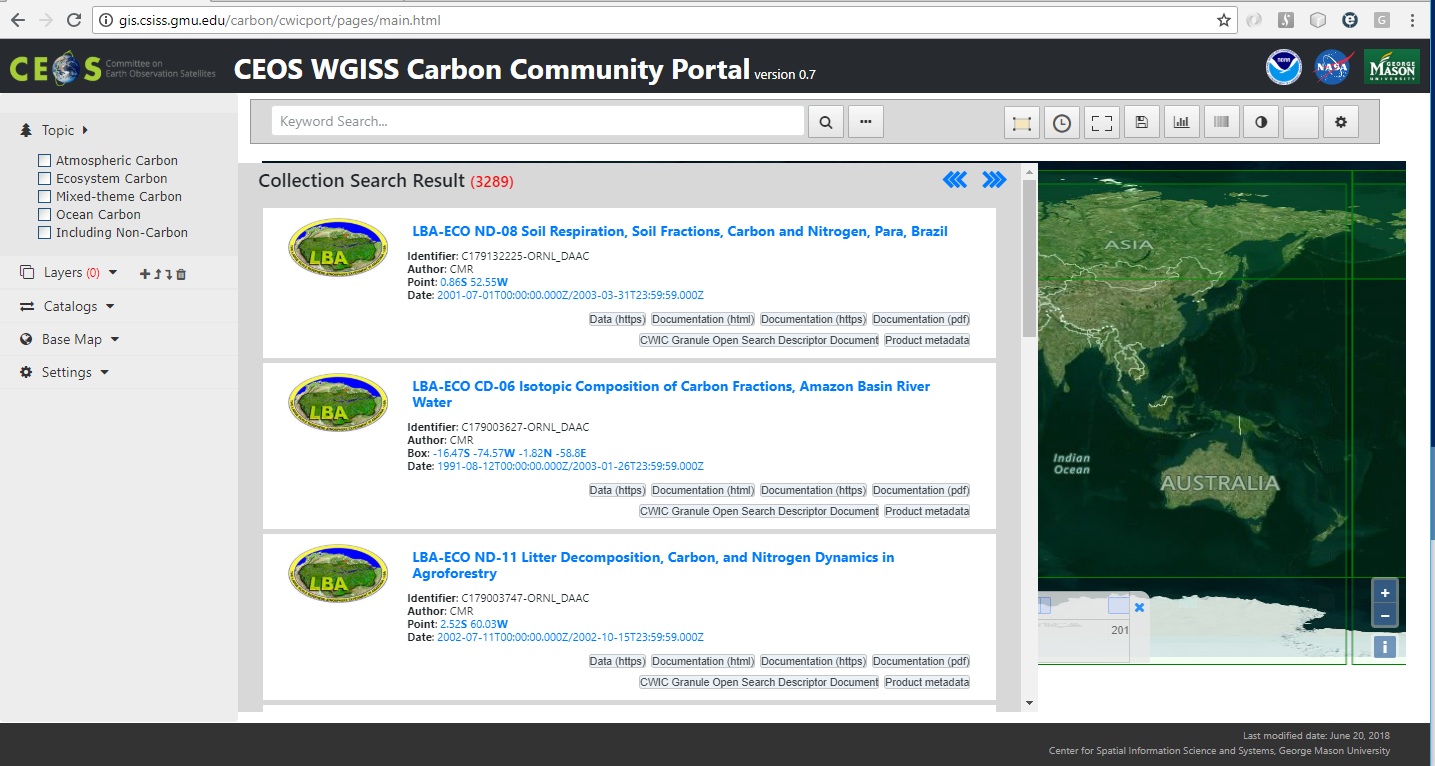 Step 1 Search
Collection Search
Collection Level Search (1)
Enter keywords
Keyword autocompletion
GCMD taxonomy hierarchical context
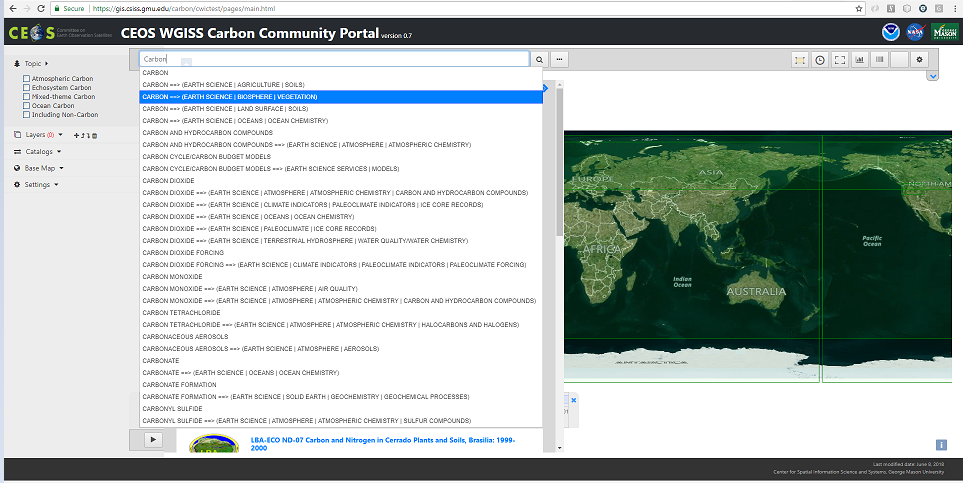 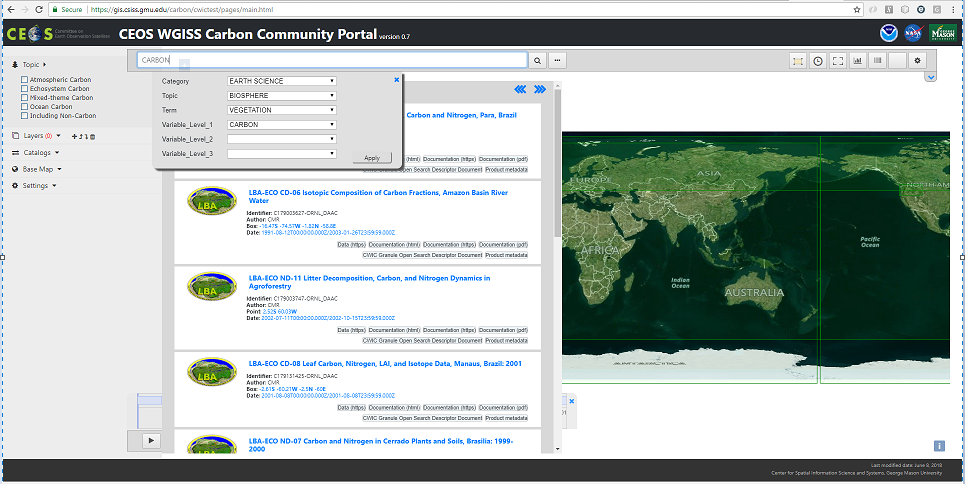 Collection Level Search (2)
Collection results matching the keywords
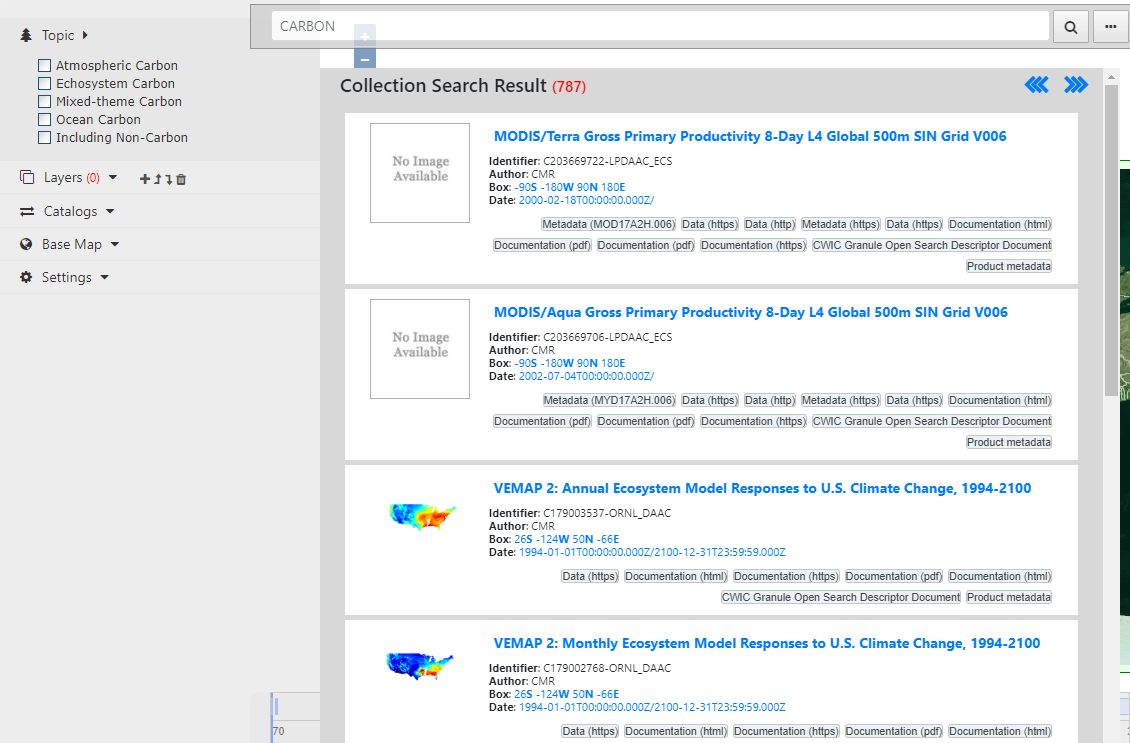 Collection Level Search (2)
Collection results matching the keywords
Total record number from both CWIC and FedEO (e.g. 787 matches that matches “
CARBON EARTH SCIENCE BIOSPHERE VEGETATION”)
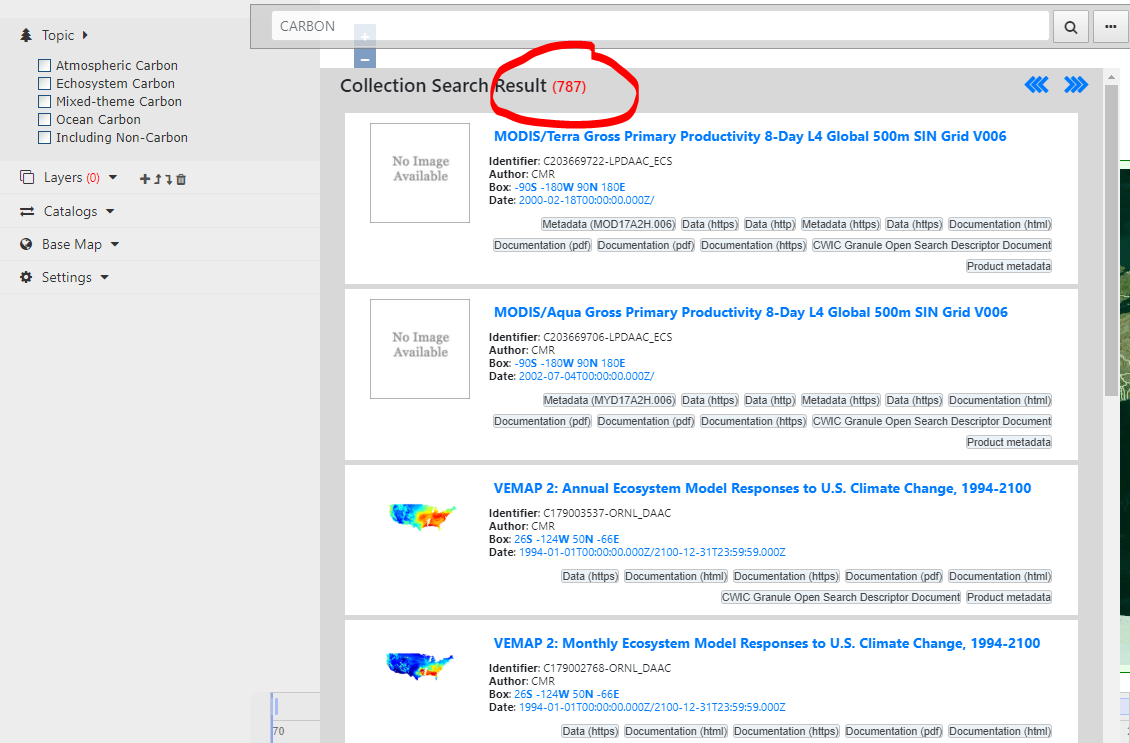 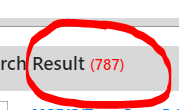 Collection Level Search (2)
Collection results matching the keywords
Total record
First page of 10 matches shown with details (e.g. identifier, author, bounding box, date, links to data/metadata)
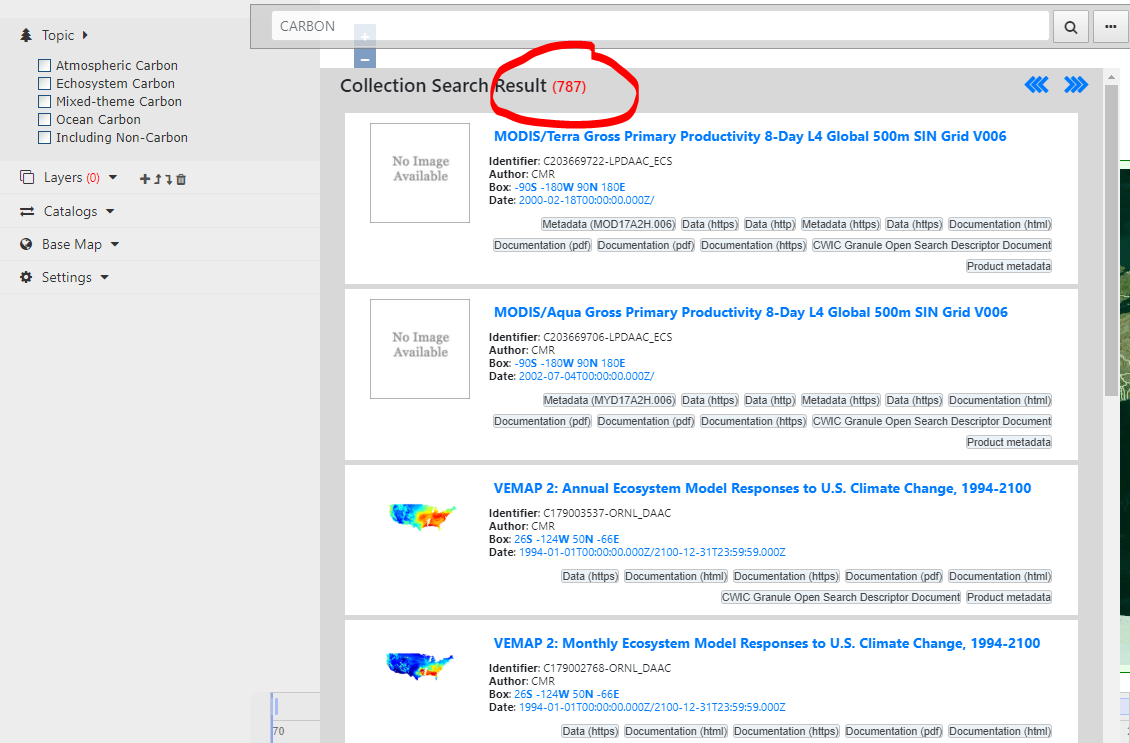 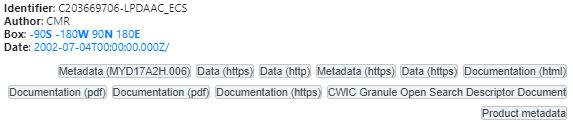 Collection Level Search (2)
Collection results matching the keywords
Total record
First page of 10
All links are active that brings up linked page /metadata/data
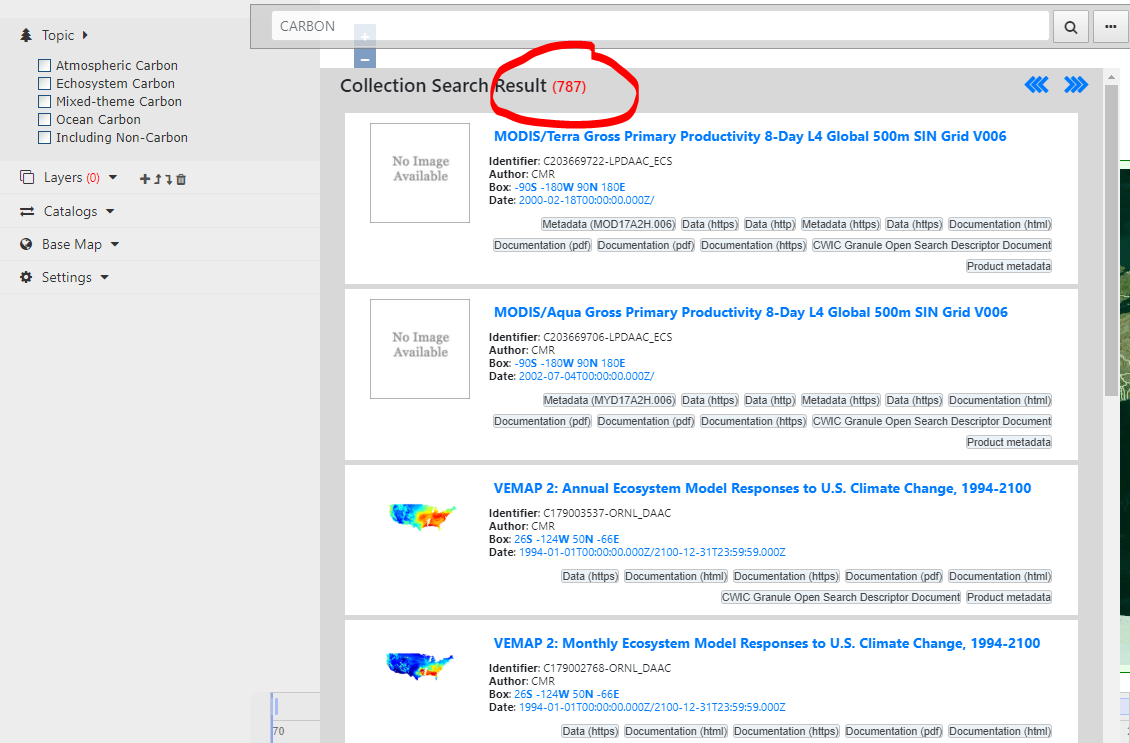 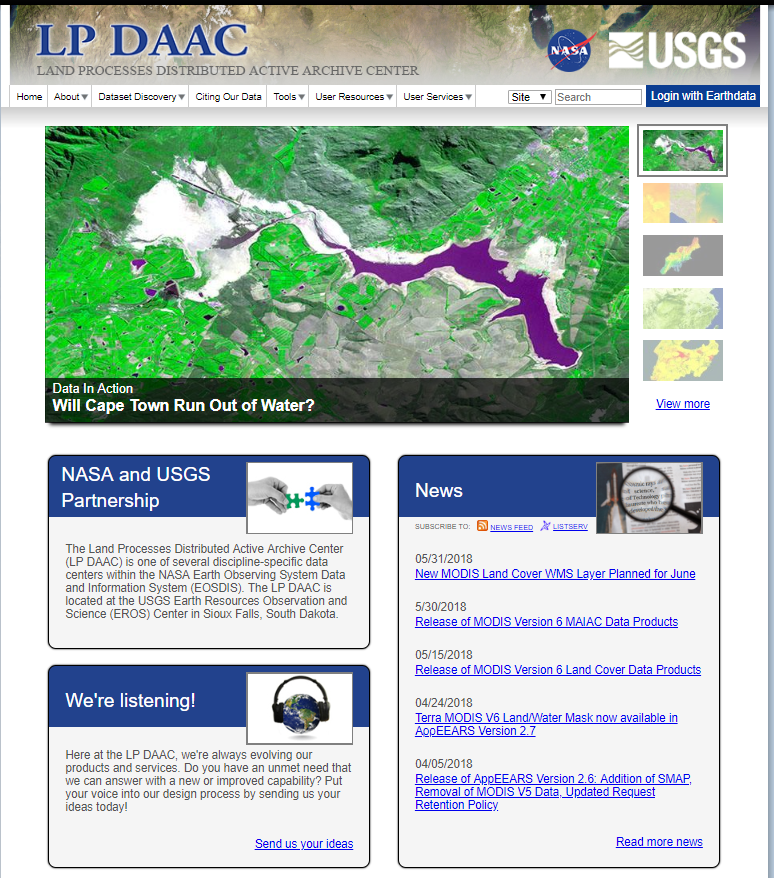 Collection Level Search (2)
Collection results matching the keywords
Total record
First page of 10
All links
Spatial coverage is highlighted on map when clicking on bounding box (e.g. the first collection is for Alaska)
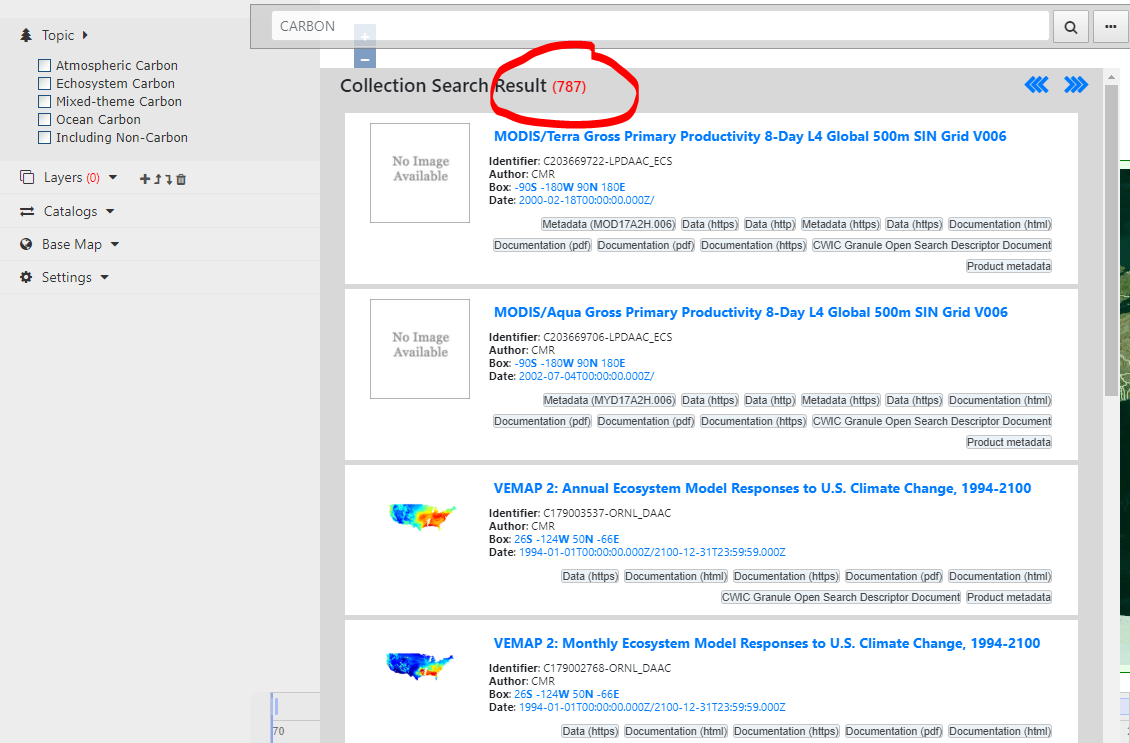 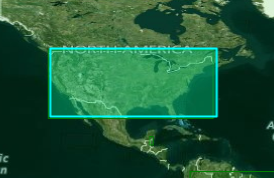 Collection Level Search (2)
Collection results matching the keywords
Total record
First page of 10
All links
Spatial coverage
Temporal coverage is shown on timeline when clicking on date range
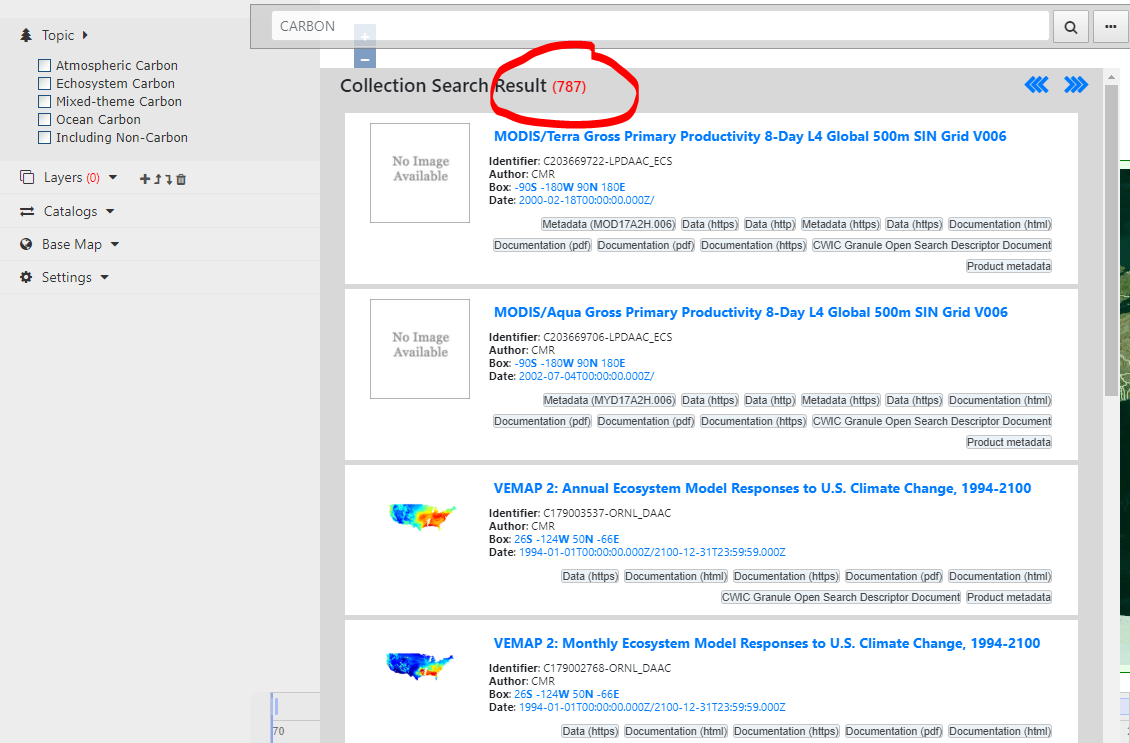 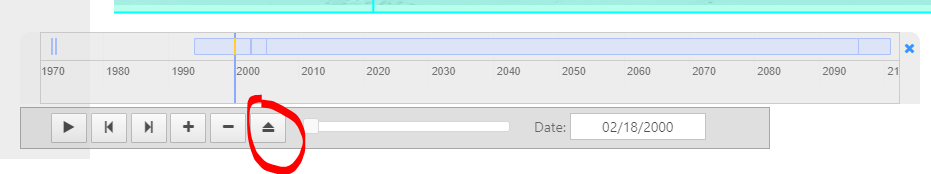 Toggle to show timeline
Collection Level Search (2)
Collection results matching the keywords
Total record
First page of 10
All links
Spatial coverage
Temporal coverage
Click on the title of collection to start the granule level search ( if applicable)
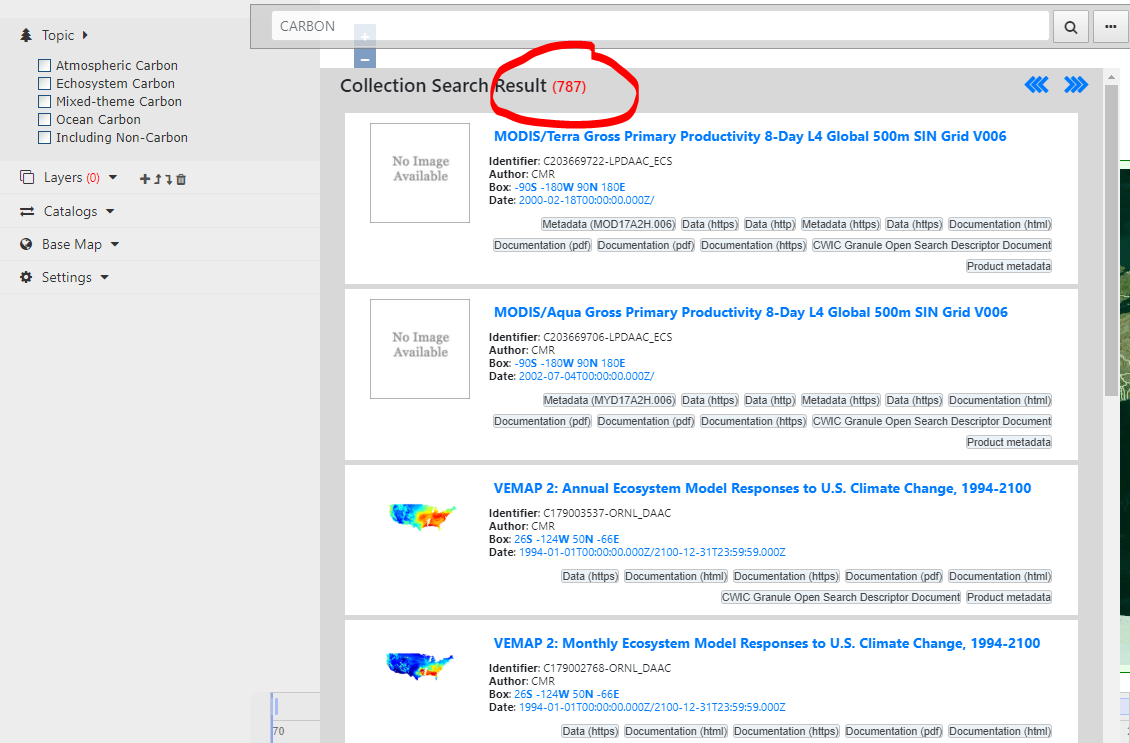 Click it to start 
granule level search
Step 2 Search
Granule Search
Granule Level Search (1)
Search granule within collection
Click on the title of the collection to start the granule level search (e.g. “AIRS/Aqua L3 Daily Standard Physical Retrieval (AIRS+AMSU) 1 degree x 1 degree V006 (AIRX3STD)....”)
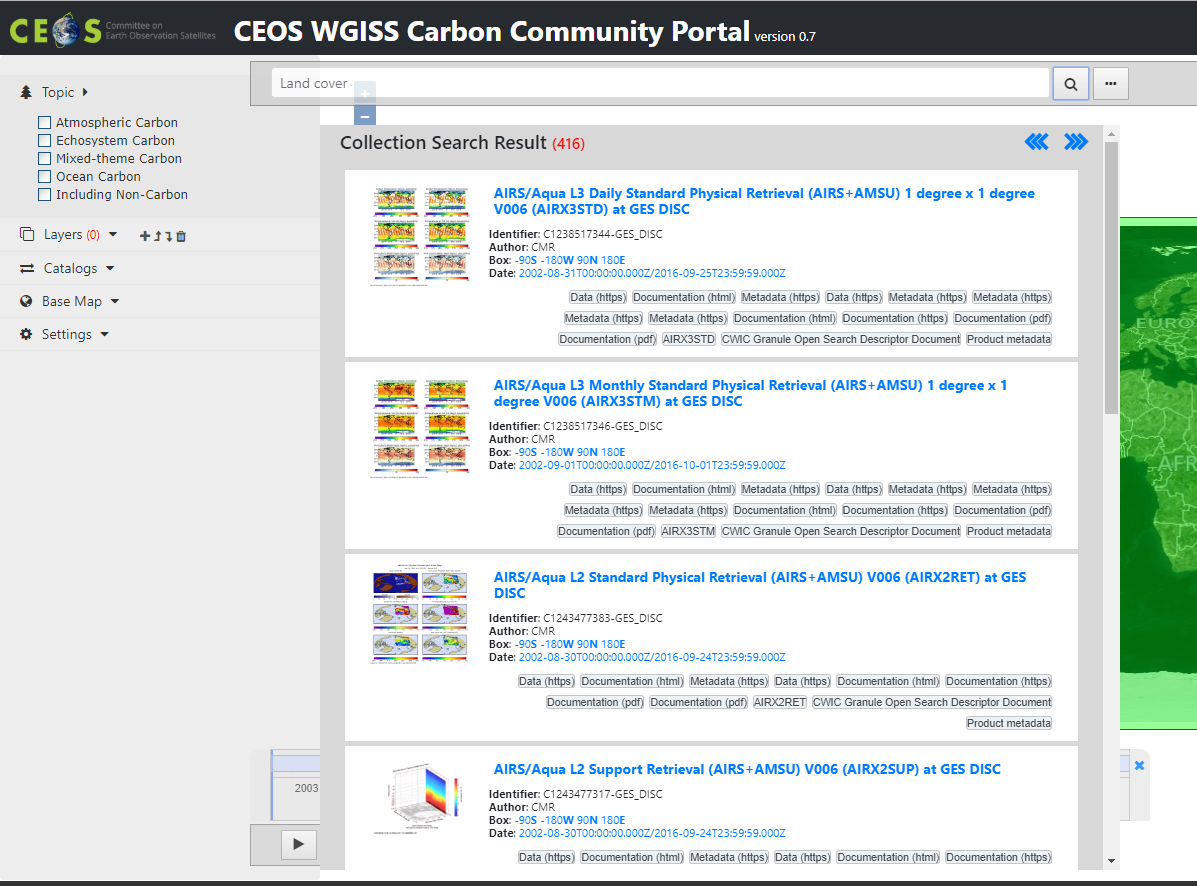 Click it to start 
granule level search
Granule Level Search (2)
Granules of the collection meeting spatial/temporal constraints
All granules
Filtered by spatial constraint
Filtered by temporal constraint
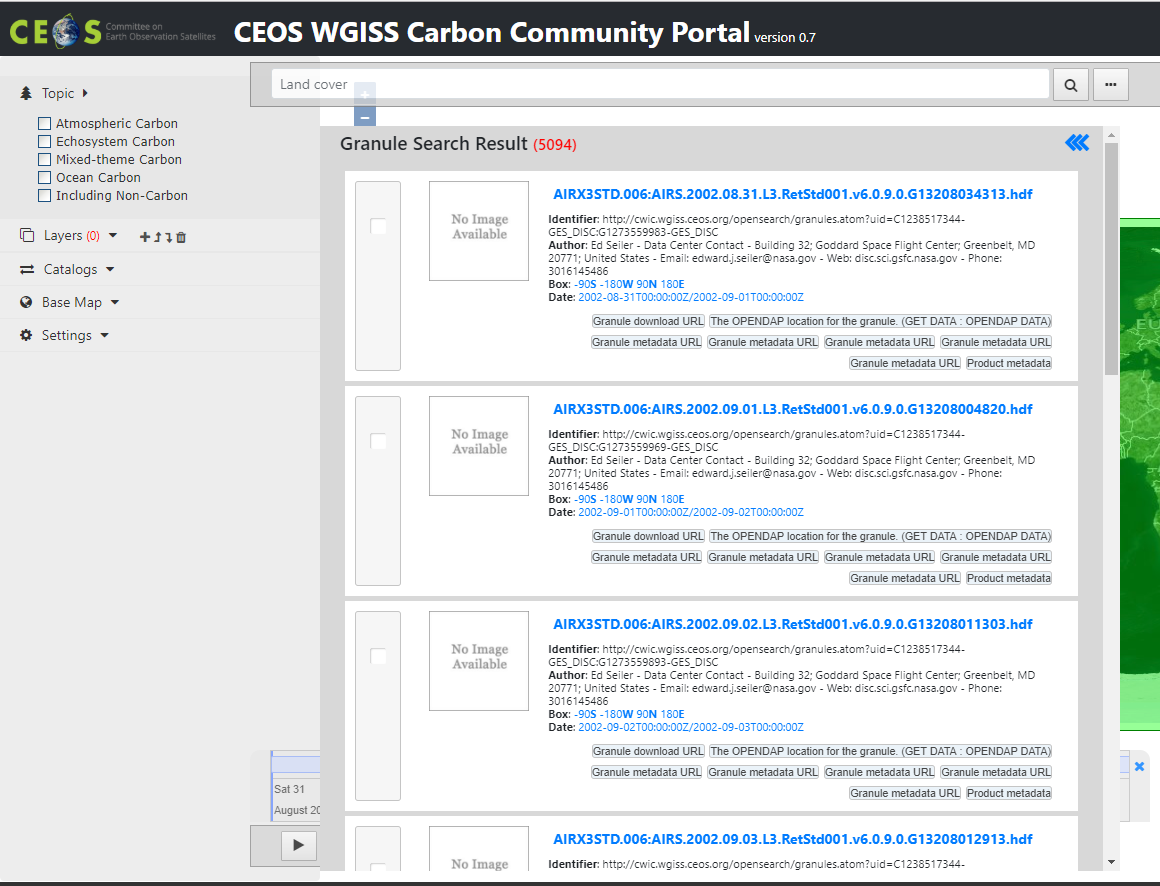 Granule Level Search (3)
Granules
Total number of granules
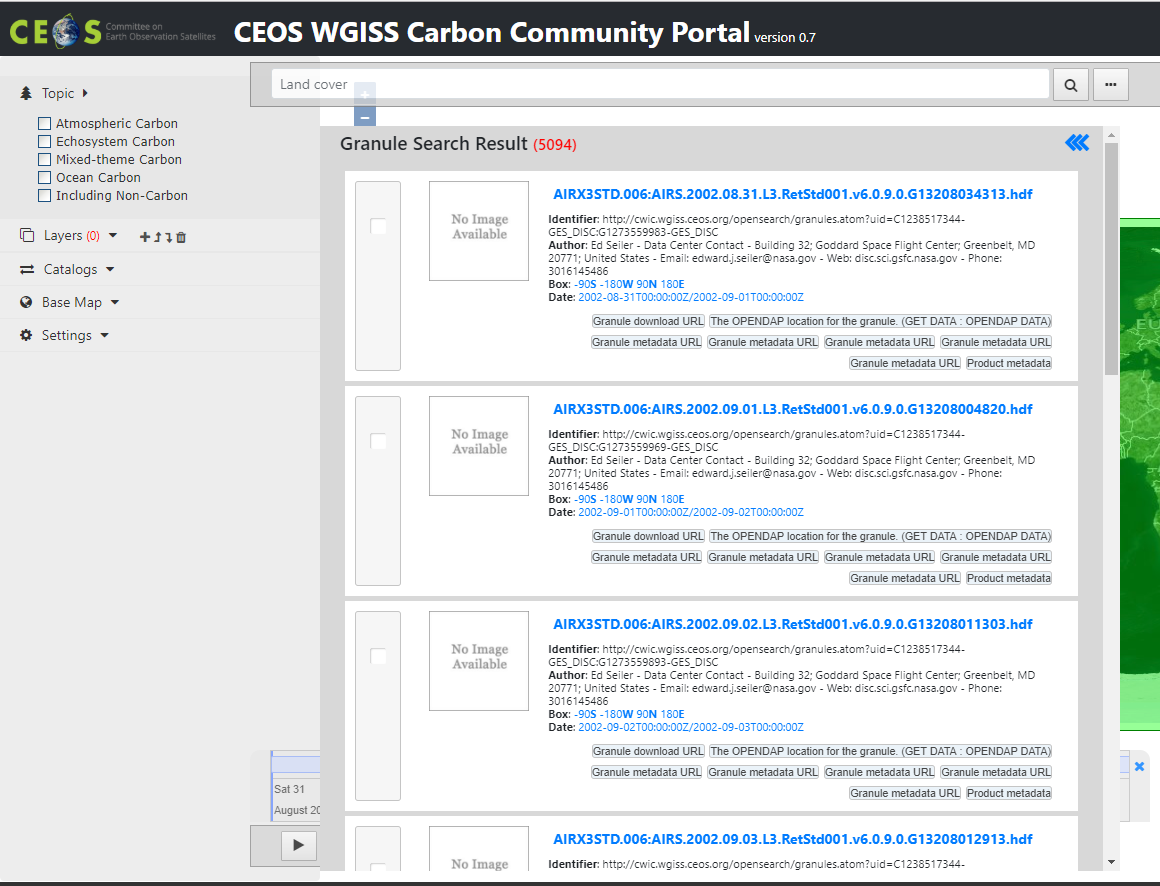 More than 
5K granules found
Granule Level Search (3)
Granules
Total number
First page of 10 granules shown with details (e.g. identifier, author, bounding box, date, and links to data/metadata/ document)
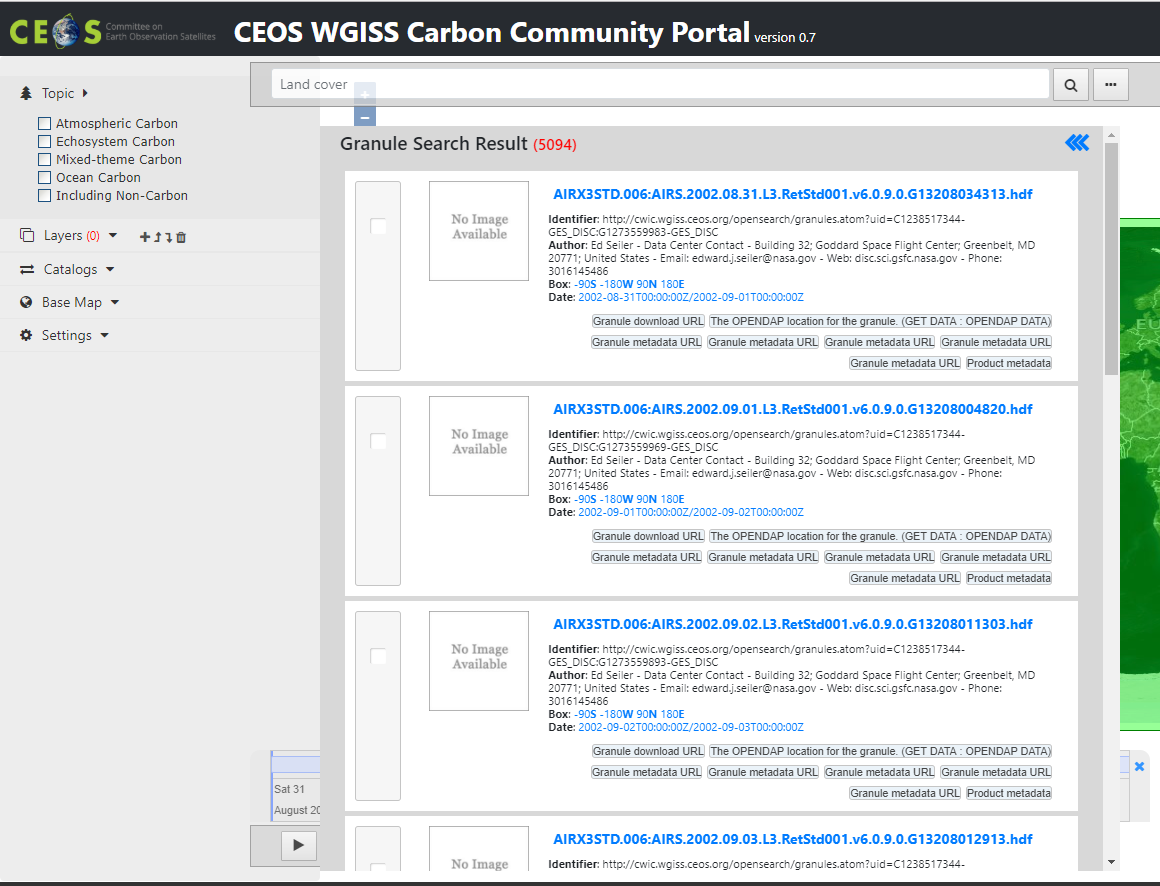 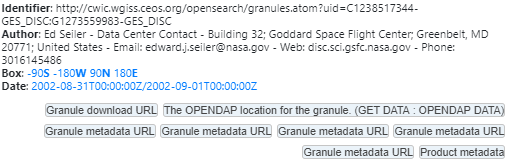 Granule Level Search (3)
Granules
Total number
First page
All links are active that allows to access description page /metadata/data (e.g. the data can be downloaded, displayed, and shown using HDFViewer)
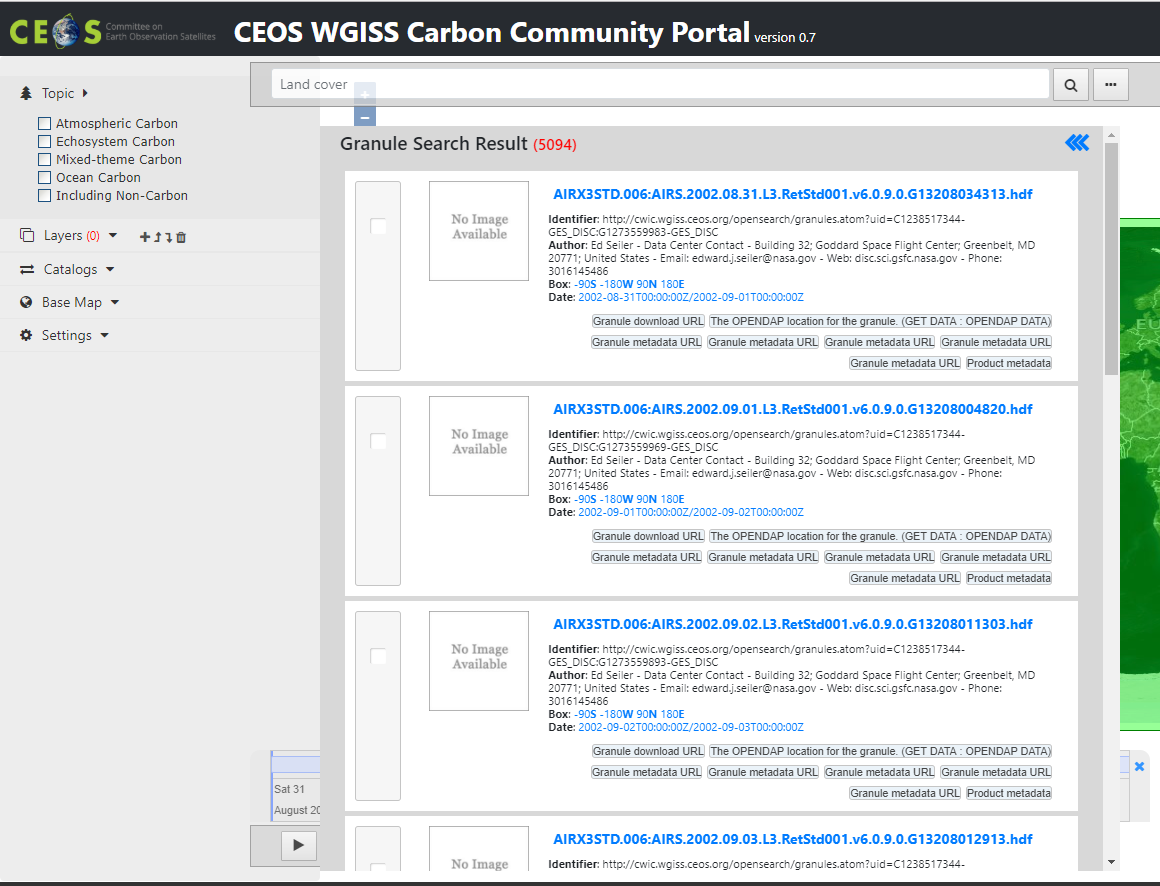 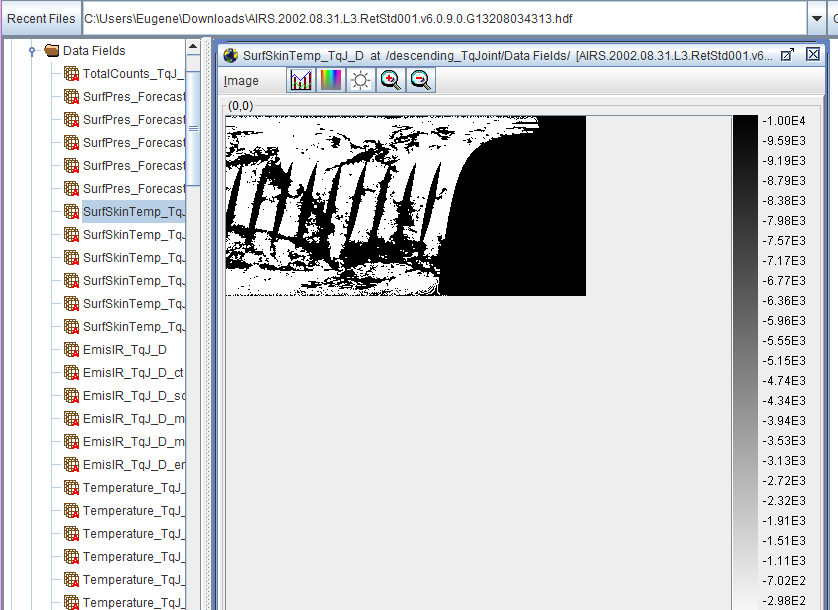 Granule Level Search (3)
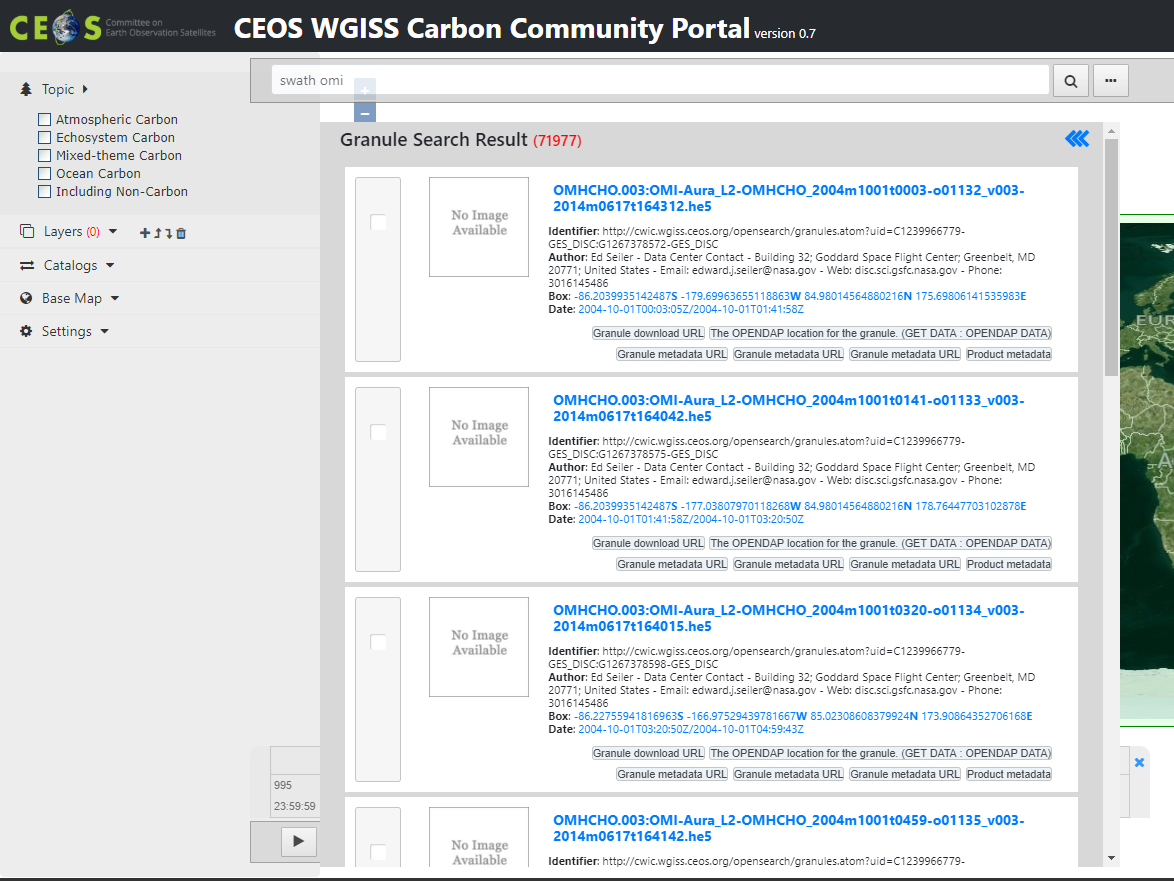 Granules
Total number
First page
All links
Spatial coverage can be highlighted on map view when clicking on the bounding box (e.g. the first record is a swath covering one strip from north to south)
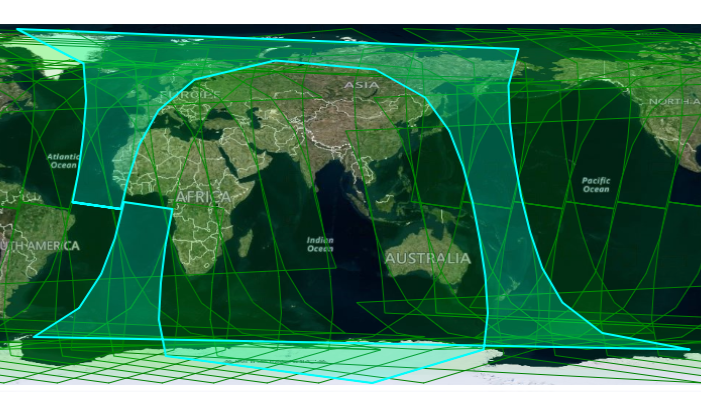 Granule Level Search (3)
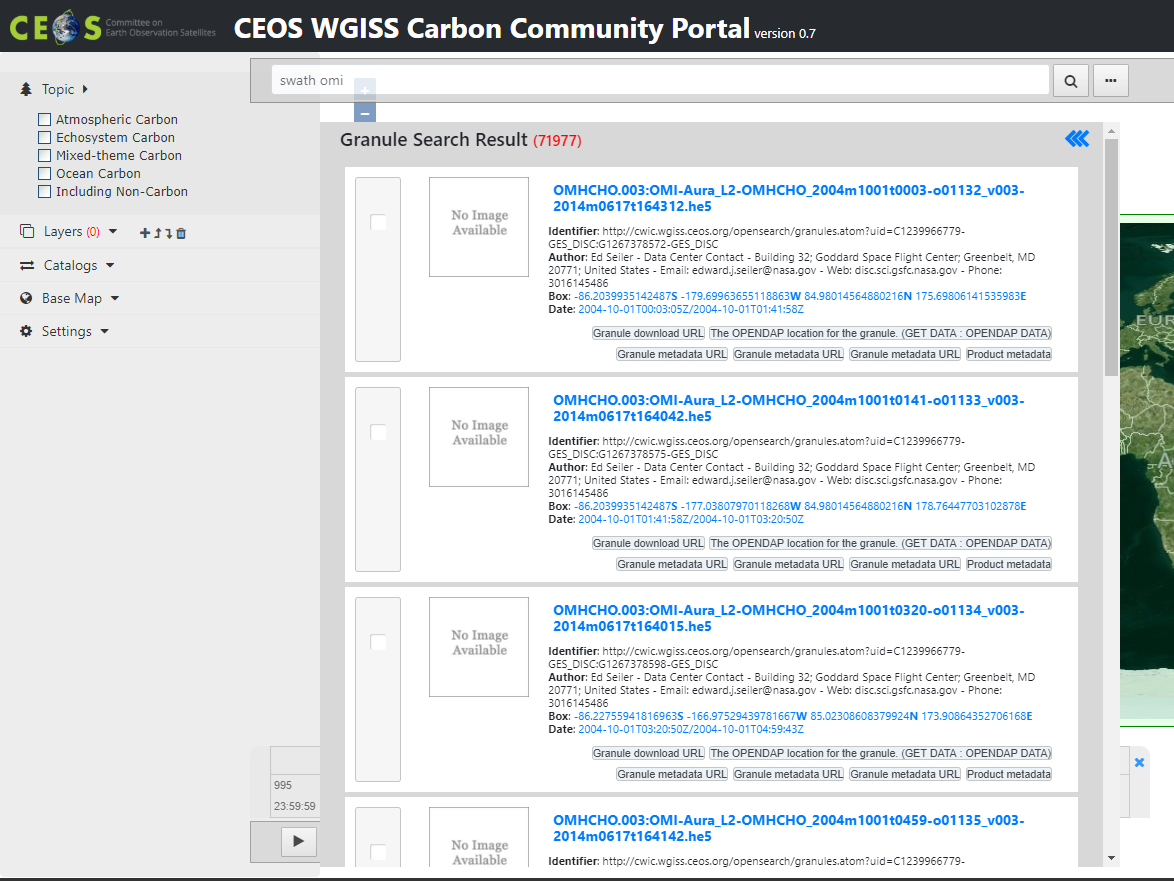 Granules
Total number
First page
All links
Spatial coverage
 Temporal coverage can be highlighted on the timeline when clicking on date (e.g. the first record is covering a period on Sept. 6, 2014)
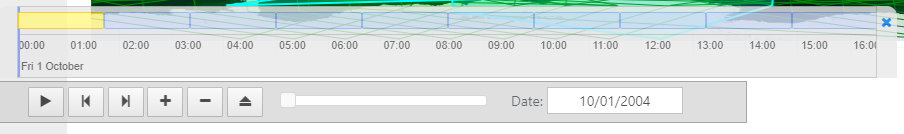 Spatial and/or Temporal Constraint
Search and access data within space and time constraints
Spatial Constraint (1)
Collections
Use keyword = “carbon”
Before 
CWIC:  534
FedEO:  2754
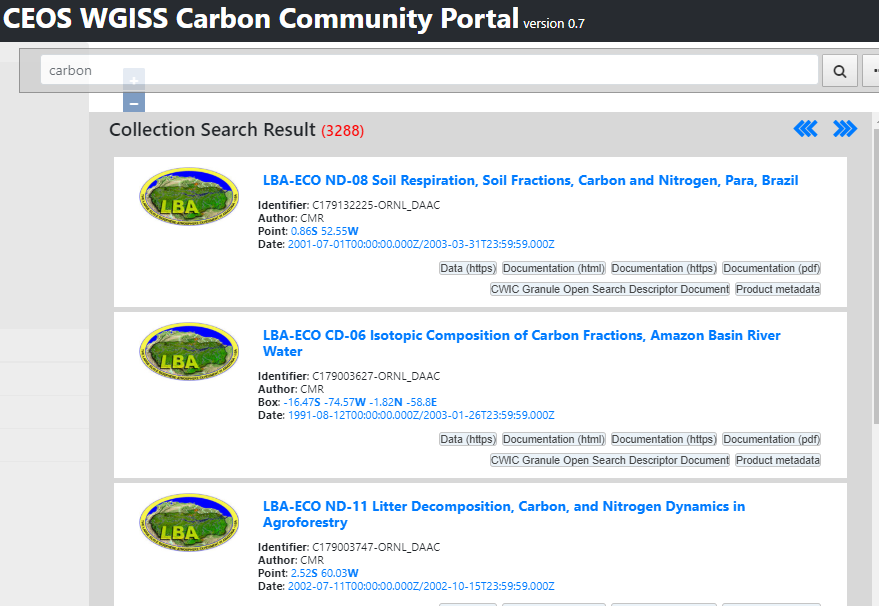 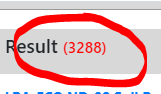 Spatial Constraint (2)
Collections
Use keyword = “carbon”
Before 
CWIC:  534
FedEO:  2754
Turn on spatial Constraints
Button to on/off
Change the bounding box by dragging or editing the value in constraint form
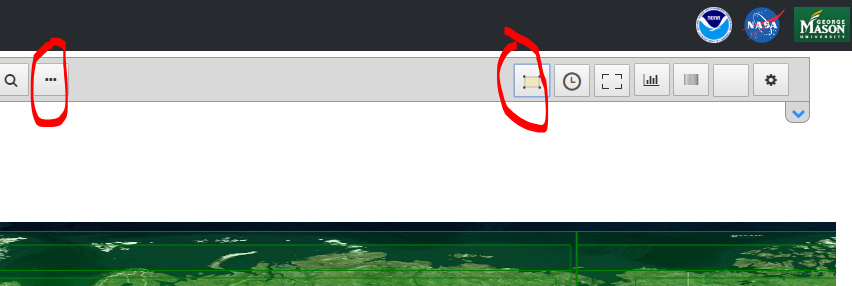 Click to turn on or off
Spatial constraint
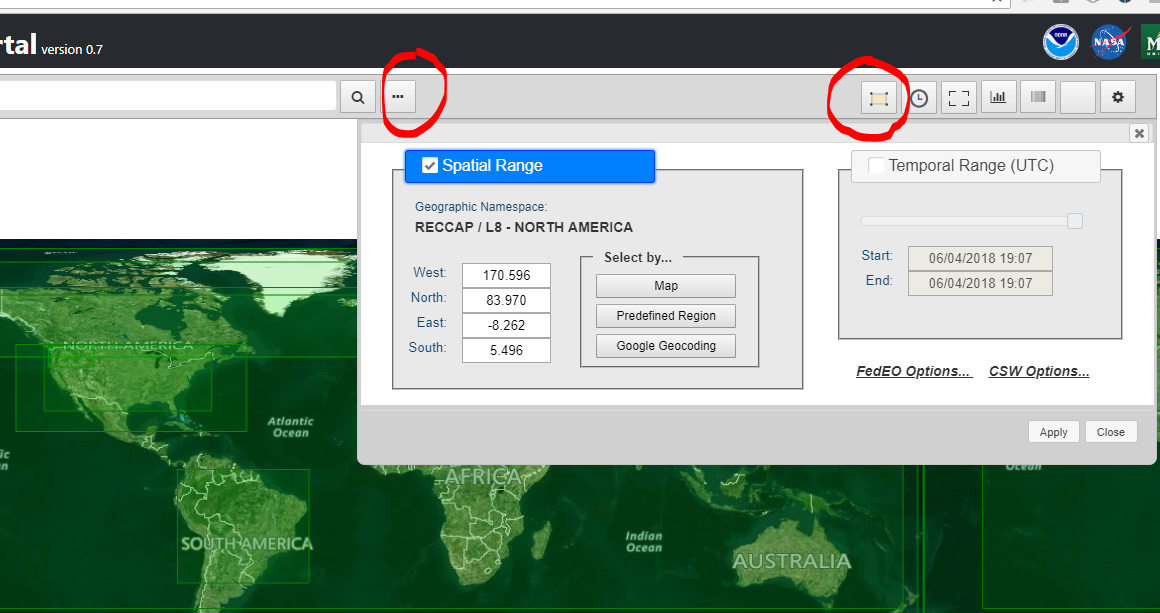 Click to turn on or off
The constraint form
Spatial Constraint (3)
Collections
Use keyword = “carbon”
Before 
Total: 3288
CWIC: 534
FedEO:  2754
Turn on spatial Constraints
[-170.596, 83.97,-8.262,5.496]
After
Total: 1898
CWIC: 361
FedEO: 1537
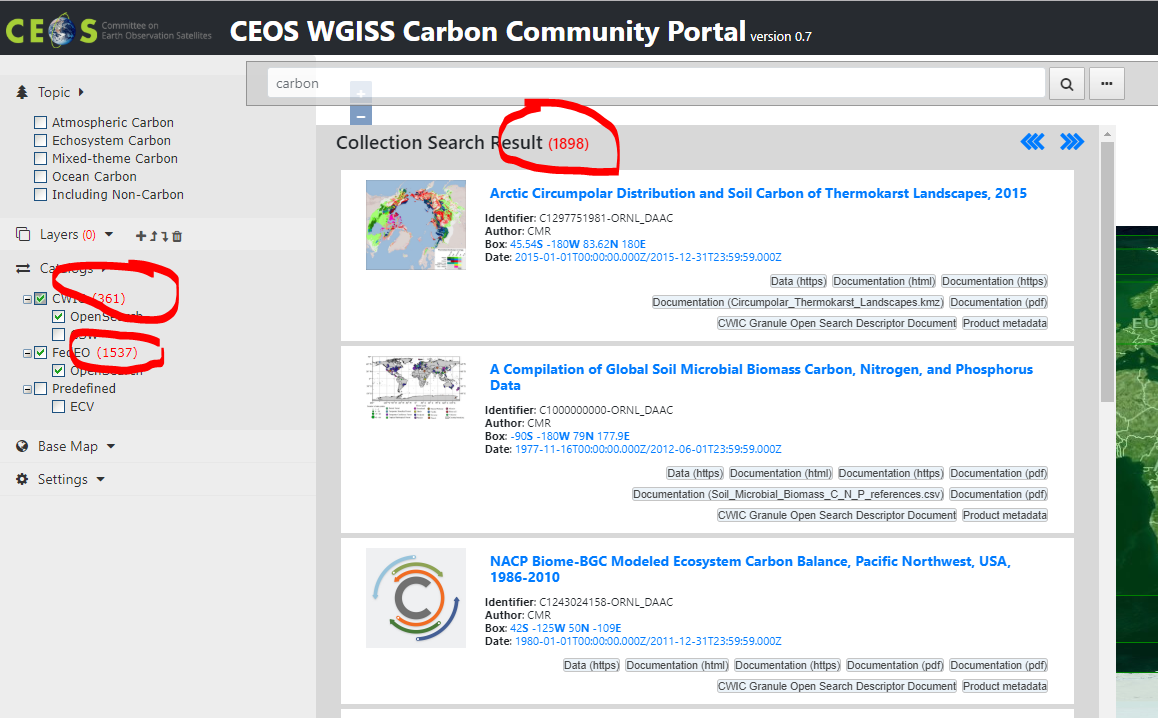 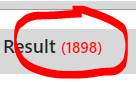 Temporal Constraint (1)
Collections
Use keyword = “LEAF AREA INDEX (LAI)”
Before 
CWIC:  11
FedEO:  16
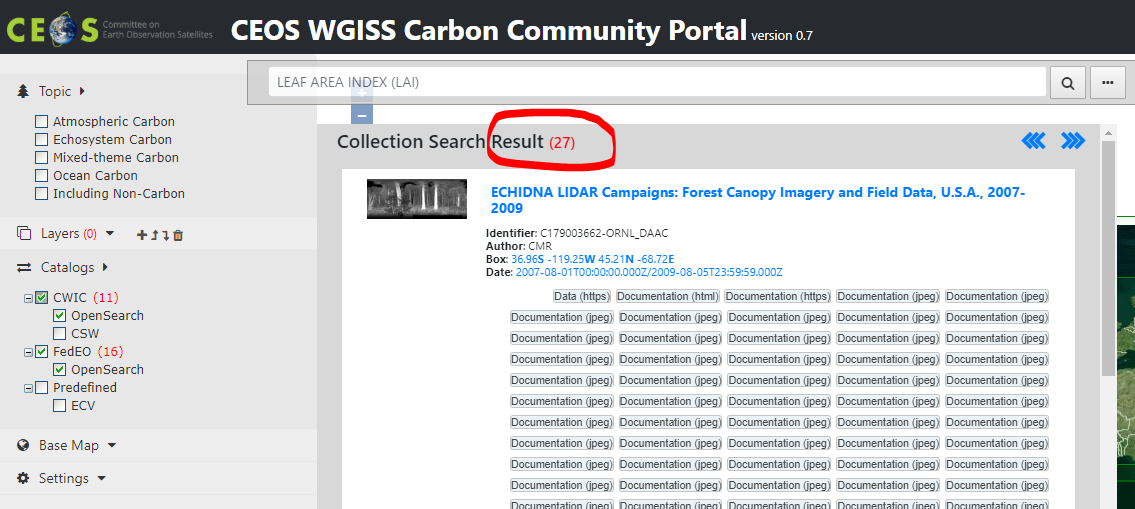 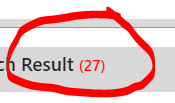 Temporal Constraint (2)
Collections
Use keyword = “LEAF AREA INDEX (LAI)”
Before 
CWIC:  11
FedEO:  16
Turn on temporal Constraints
Button to on/off
Change the time range by using time bar or time picker
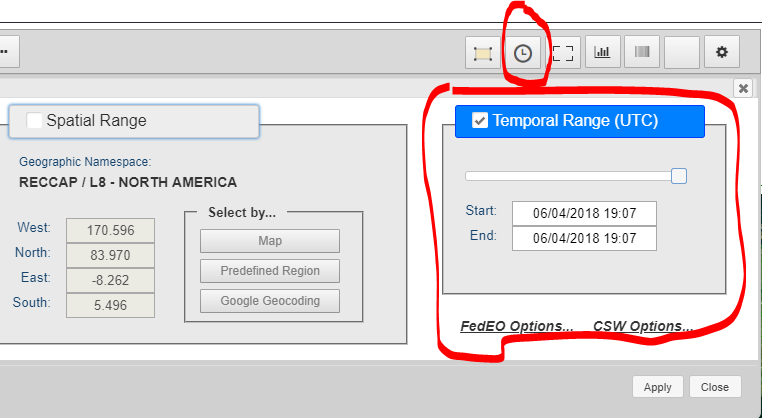 Toggle button to turn on/off
Temporal constraints
Dragging start or end
Time mark on the bar
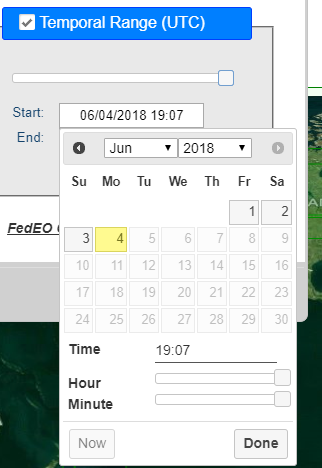 Edit the time range
Using time picker
Temporal Constraint (3)
Collections
Use keyword = “LEAF AREA INDEX (LAI)”
Before 
Total: 27
CWIC: 11
FedEO:  16
Turn on temporal Constraints
1/1/2017-10/15/2017
After
Total: 1
CWIC: 0
FedEO: 1
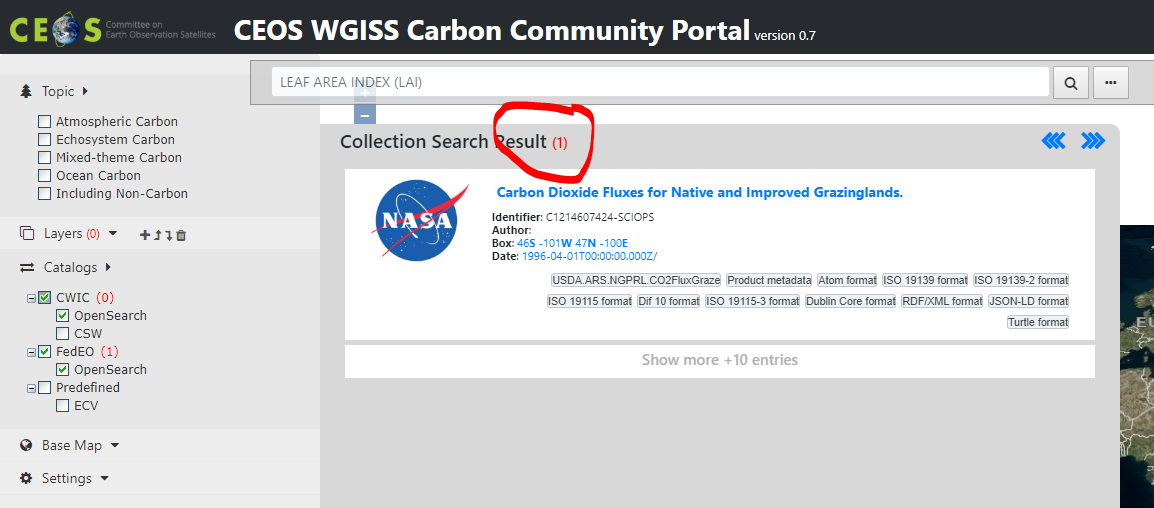 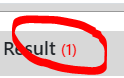 Carbon Special Interest Regions
Search and access data with predefined carbon regions
[Speaker Notes: TransCom: 
http://transcom.project.asu.edu/transcom03_protocol_basisMap.php
http://transcom.project.asu.edu/images/smoothmap2_final_2.jpg

ECV
http://cci.esa.int/sites/default/files/06_CCI-Colocation2015_ECVInventory-1.1.pdf

http://ceos.org/document_management/Working_Groups/WGClimate/Meetings/WGClimate-6/WGClimate_ECV-Inventory-Questionnaire-Guide_v2-2_Feb2016.pdf

RECCAP
http://www.globalcarbonproject.org/reccap/]
Carbon Study Regions
Special regions
Global
RECCAP (REgional Carbon Cycle Assessment and Processes) regions
TransCom (The Atmospheric Tracer Transport Model Intercomparison Project) regions
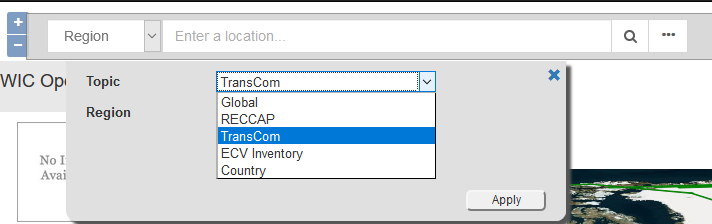 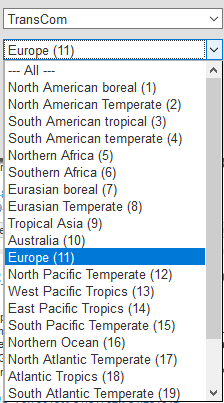 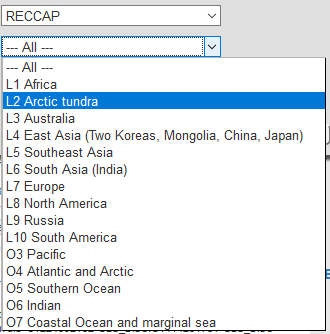 TransCom – Europe region -
Special region search
TransCom – Europe region
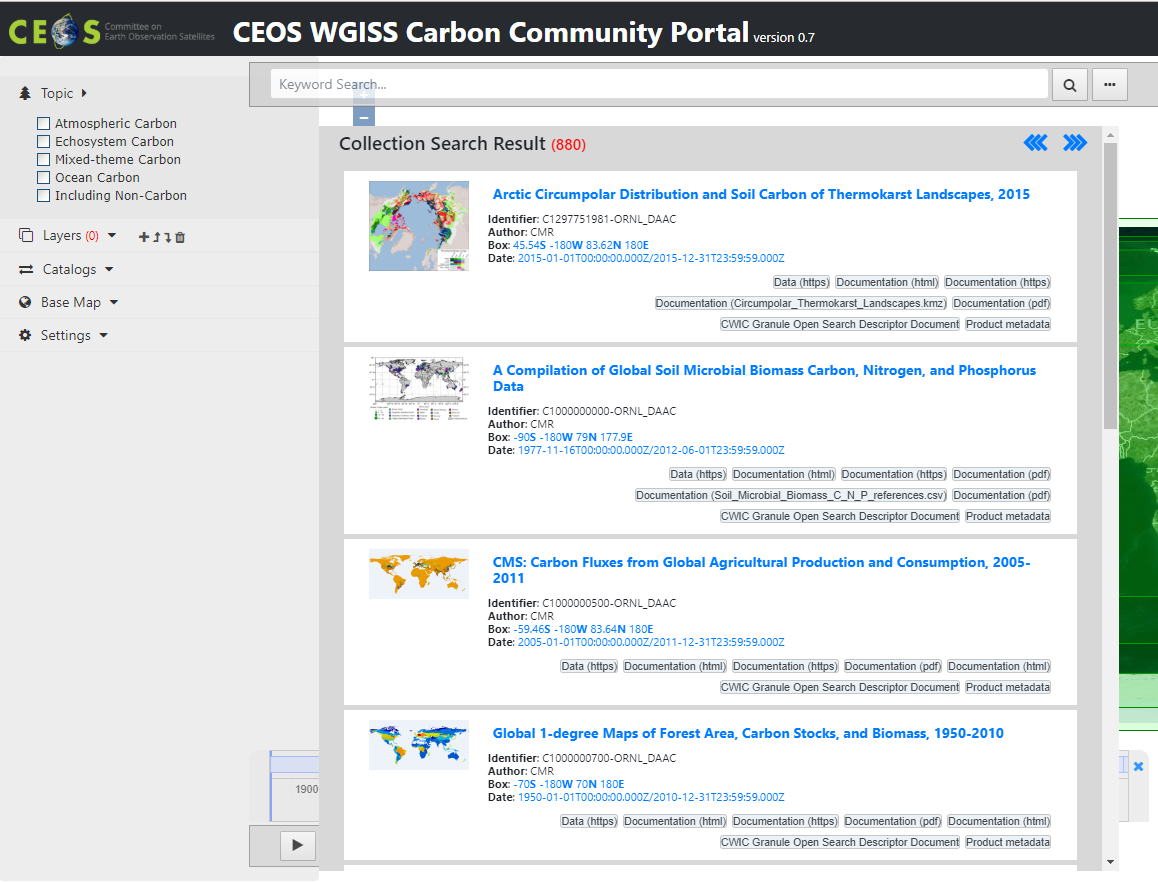 RECCAP – L5 Southeast Asia region -
Special region search
RECCAP – L5 Southeast Asia region
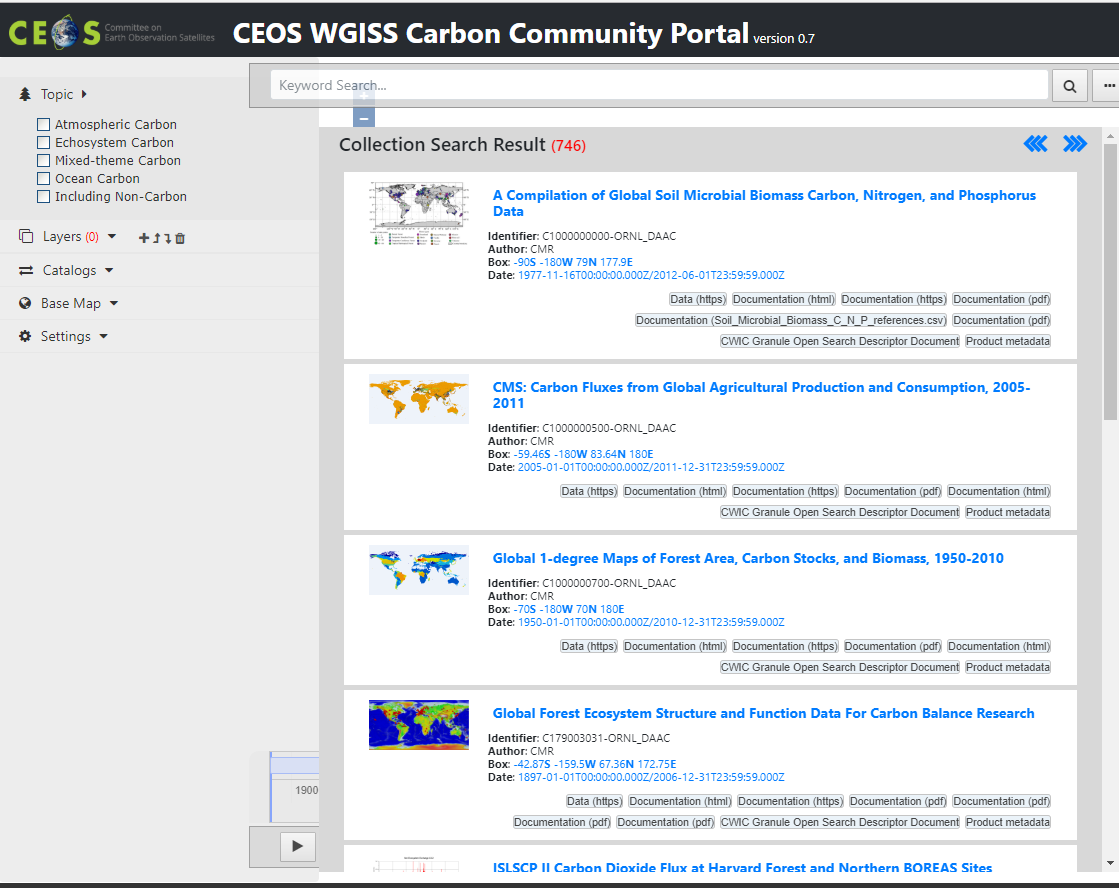 Carbon Special Interest Topic
Search and access data with predefined carbon topics
Carbon Topics
Special topics or interest area for carbon community
Predefined, topic-filtered search
Selectable in the left panel
Check and then do the search
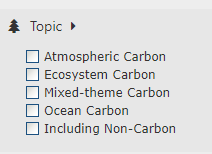 Carbon Topic - Atmospheric
Special topics or interest area for carbon community
Predefined, topic-filtered search
Carbon theme: Atmospheric Carbon
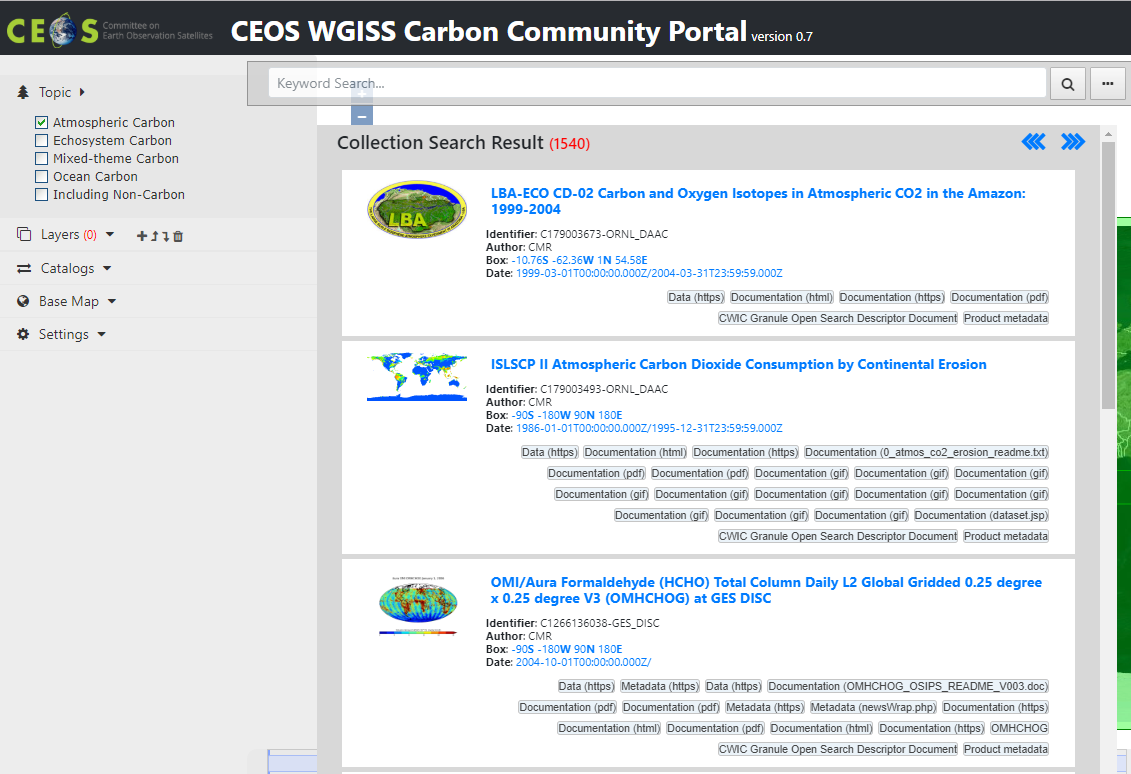 Carbon Topic - Ecosystem
Special topics or interest area for carbon community
Predefined, topic-filtered search
Carbon theme: Ecosystem Carbon
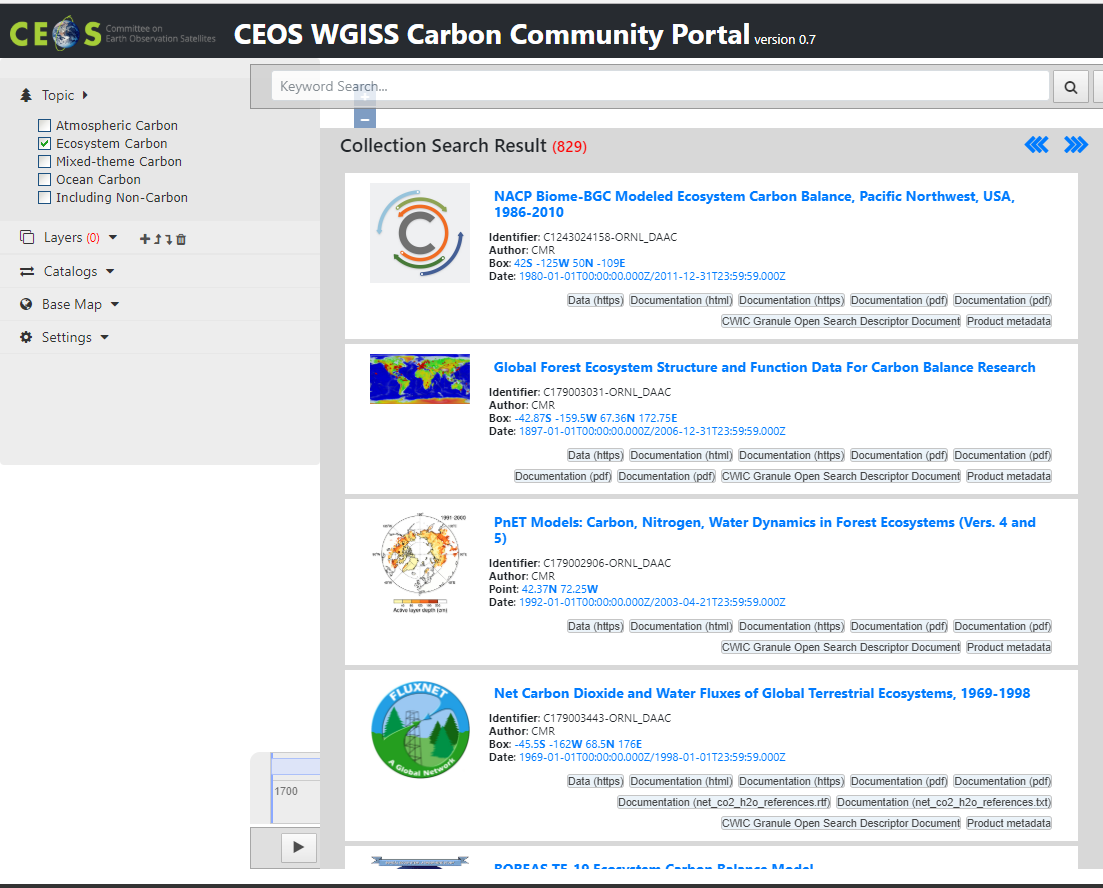 Carbon Topic – Ocean
Special topics or interest area for carbon community
Predefined, topic-filtered search
Special carbon topic: Ocean Carbon
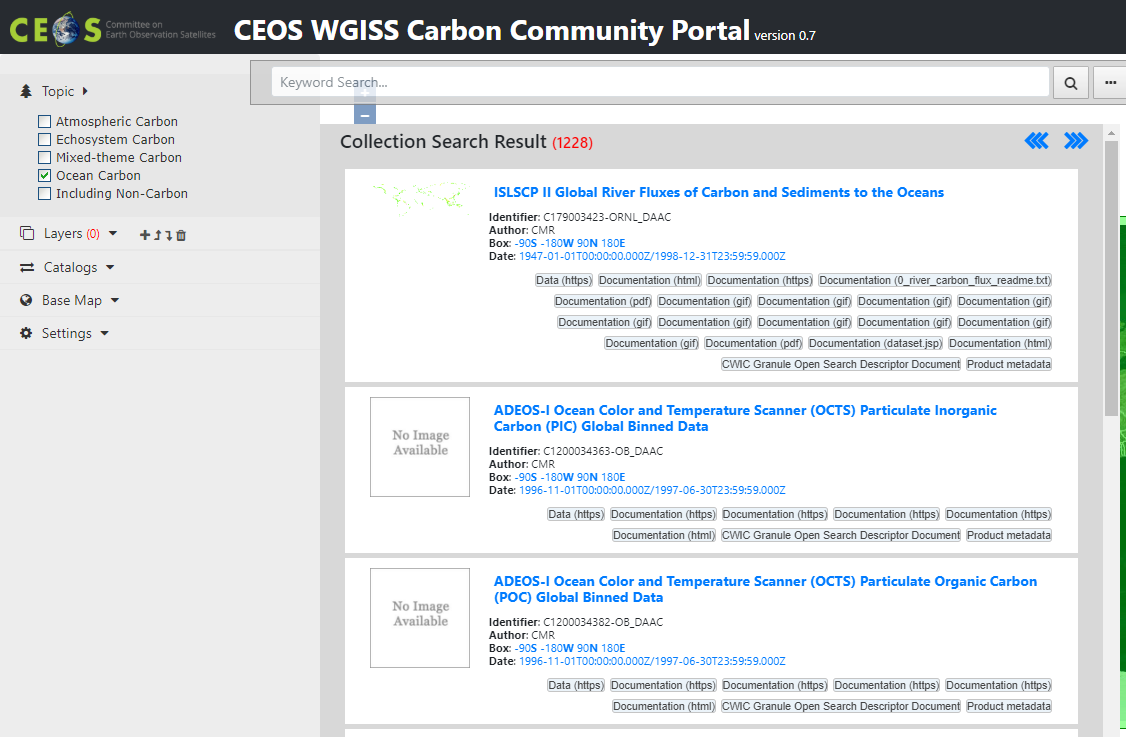 GCMD keywords/acronym auto-completion
Search and access data with GCMD keywords/acronym auto-completion
Keyword auto-completion
Keywords auto-completion
GCMD keyword auto-completion
Acronym auto-expansion
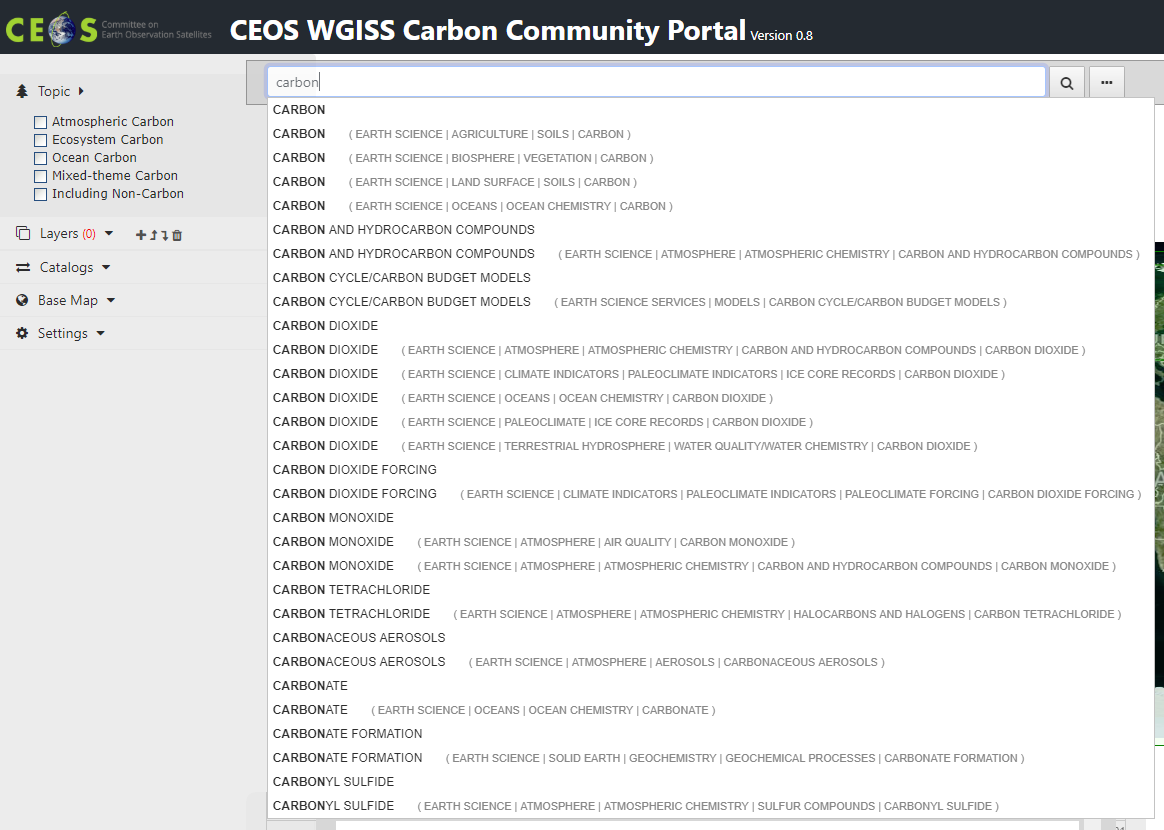 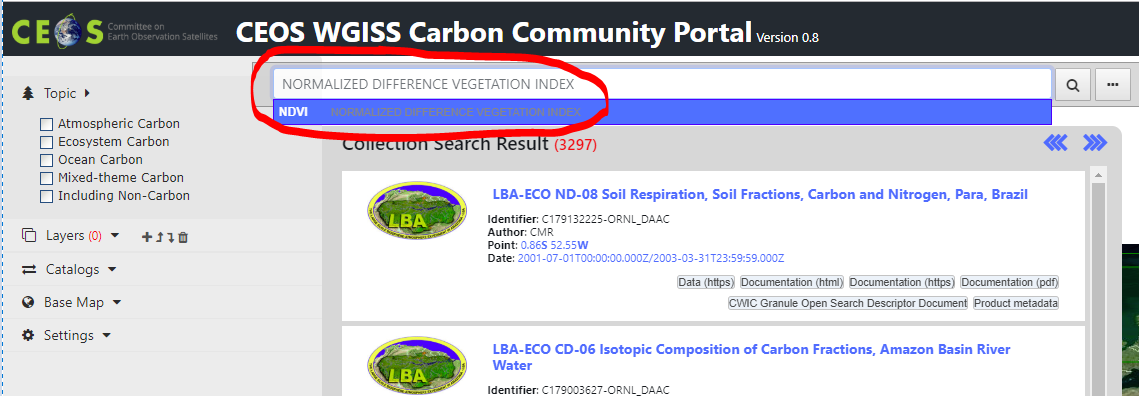 Visualization and Analytics
Use case
Display existing WMS/WMTS in the CWIC portal
Specifically GIBS WMS
Display default layer from NASA GIBS
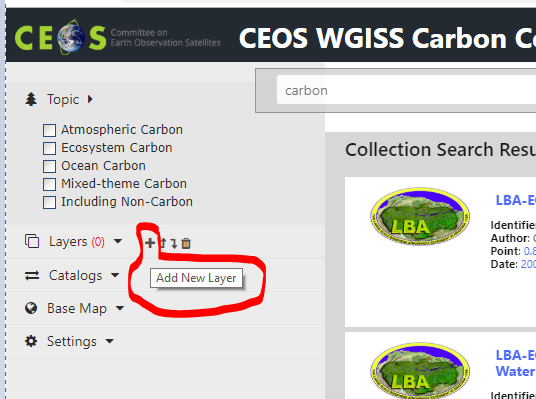 Access and display default layer – current day or the latest
Fetch from the GetCapabilities
Total renderable layers are 687
E.g. Land Surface Temperature (Day, MODIS, Aqua)
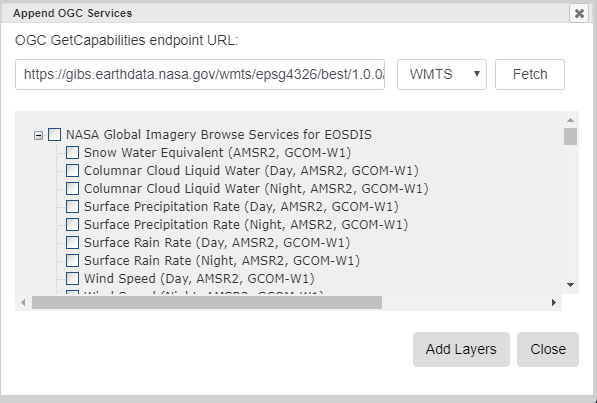 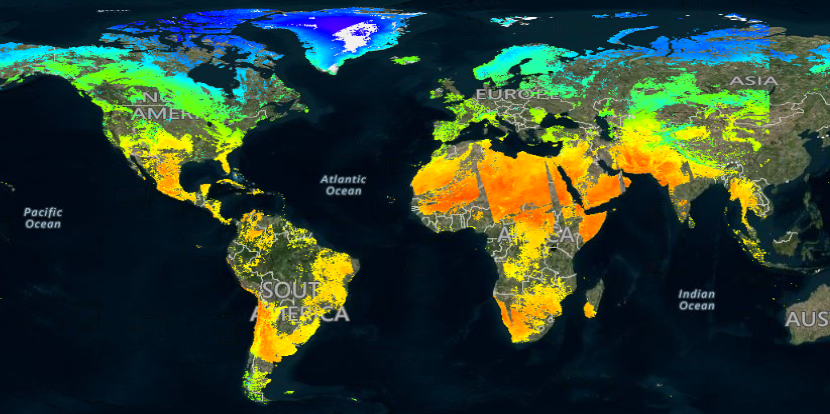 Animation with WMS/WMTS layers
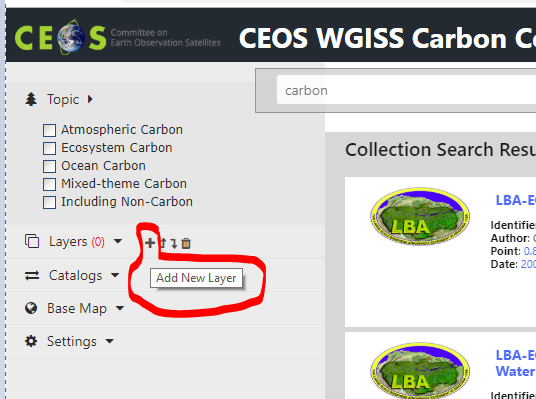 Select the button to add WMS/WMTS layers
Add layers
Fetch
Check “Brightness Temperature (Channel 15, AMSU-A/NOAA-17)”
Add Layers
Play animation
Check it to display
Un-mask the cover
Play button
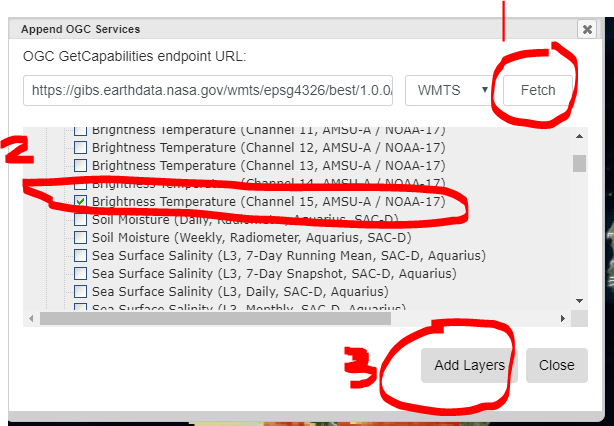 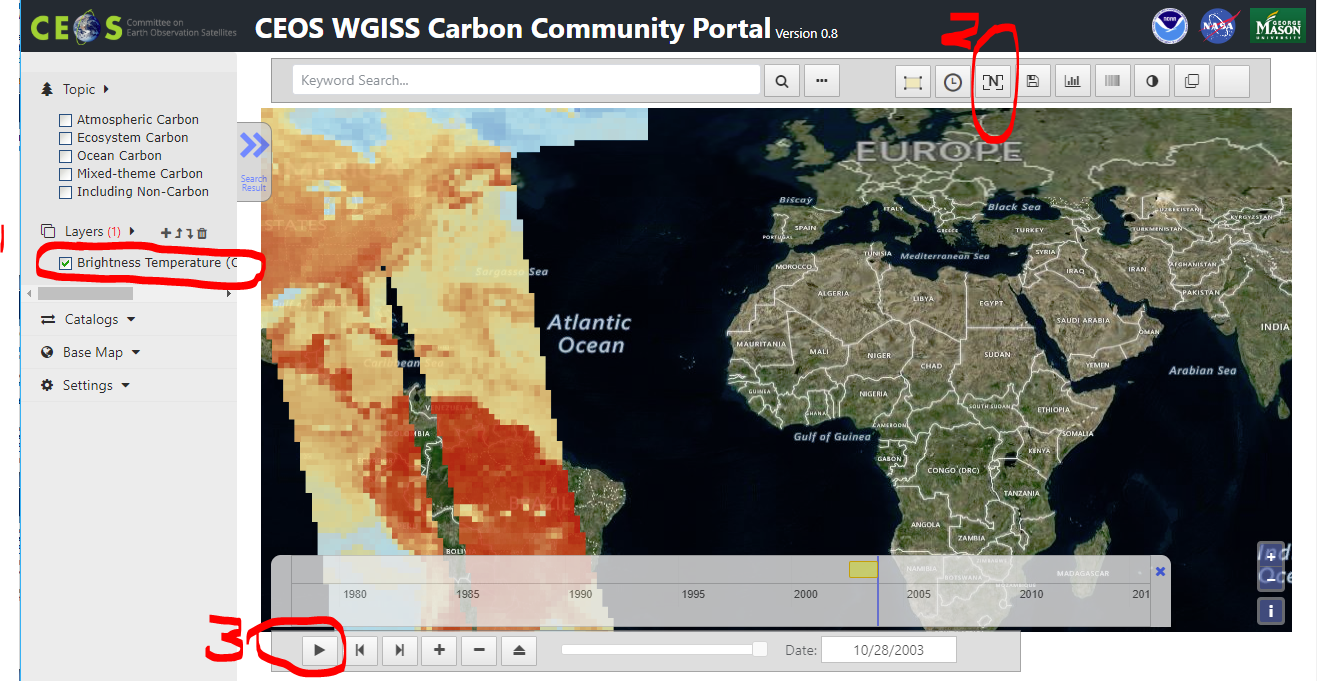 Visualization and Analytics
Scenario 1
Data collection found from CWIC
Discover, access, and display coverage (CWIC)
Spatial constraint: e.g. Predefined Region->Geographic namespace (RECCAP)->Region (L7 Europe)
Temporal constraint: 1/1/2012 00:00 (begin) - 1/1/2012 23:59 (end).
Topic constraint: Select Topic-> All
Keywords: MOD11A1 DAILY
Specific interest data collection: e.g. MODIS/Terra Land Surface Temperature/Emissivity Daily L3 Global 1km SIN Grid V006
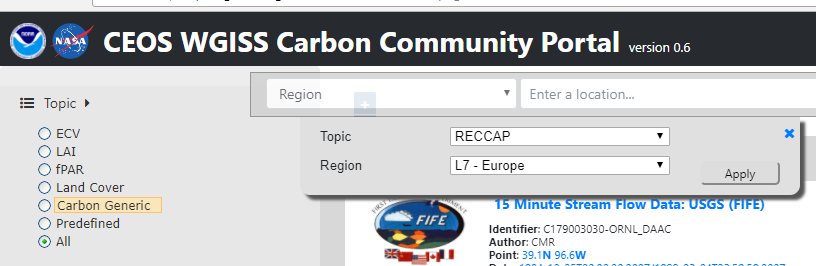 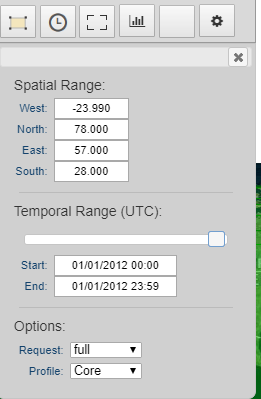 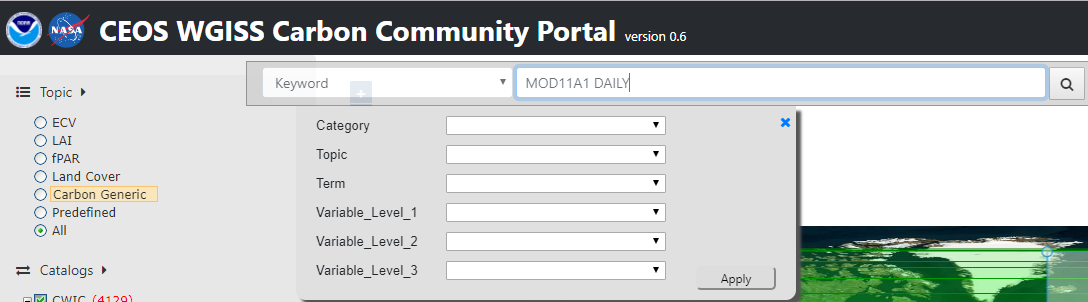 Discover, access, and display coverage (CWIC)
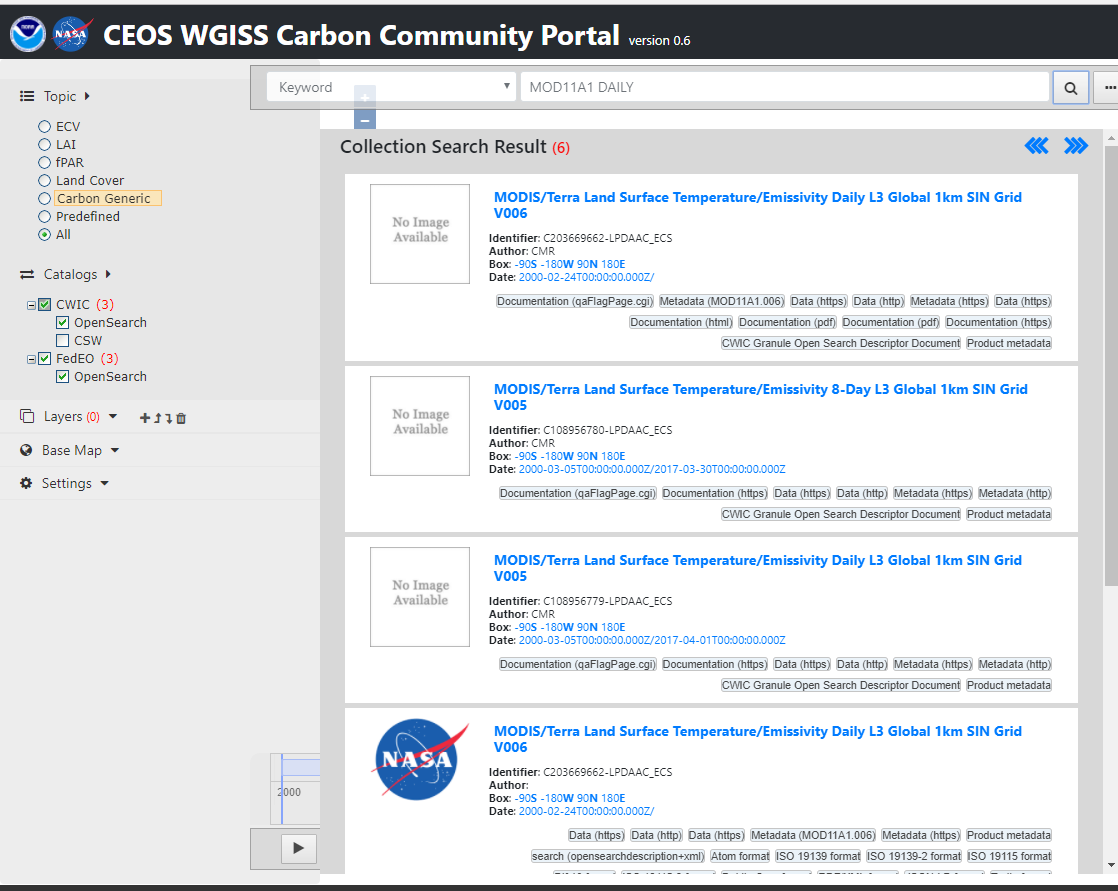 Specific interest data collection: e.g. MODIS/Terra Land Surface Temperature/Emissivity Daily L3 Global 1km SIN Grid V006
The first one in the list
Choose the collection
Select all granules by paging through all the matching 35 records
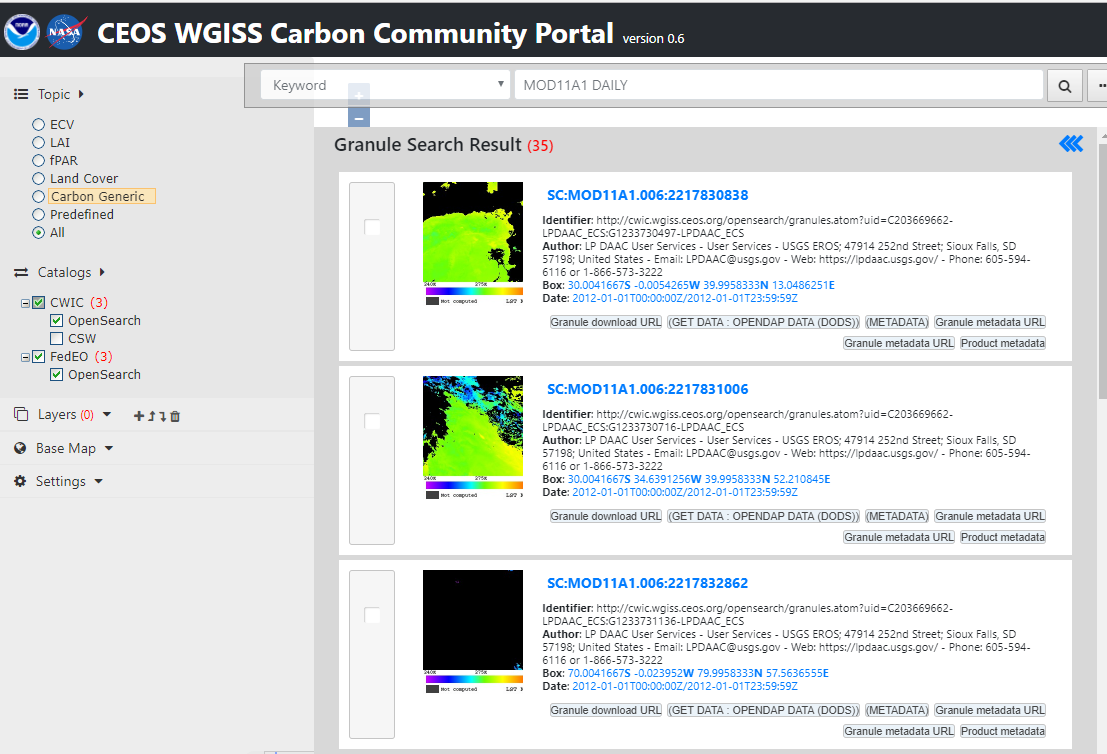 Discover, access, and display coverage (CWIC)
Retrieve all selected granules
All granules will be processed and mosaicked at the server
The mosaic data can be downloaded
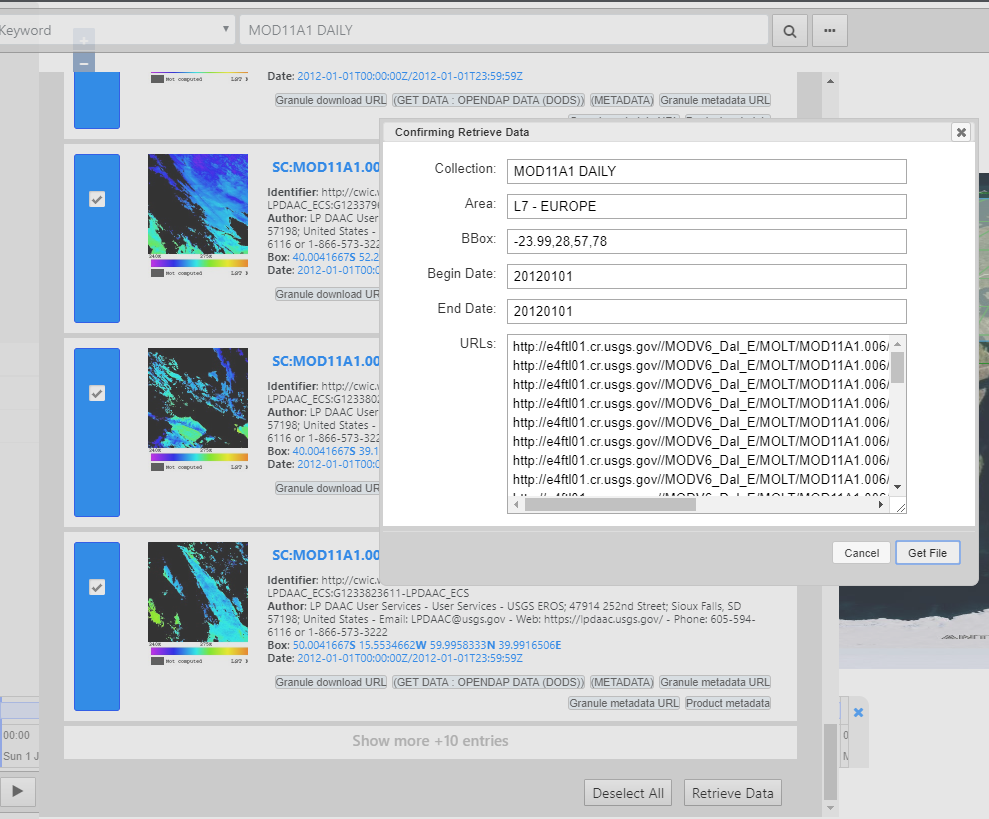 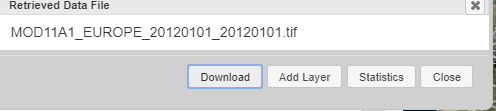 Discover, access, and display coverage (CWIC)
The mosaic data can be added as a layer for visualization
Statistics can be calculated
Export to CSV, PDF, Excel
Print/copy
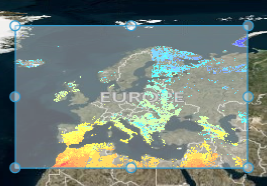 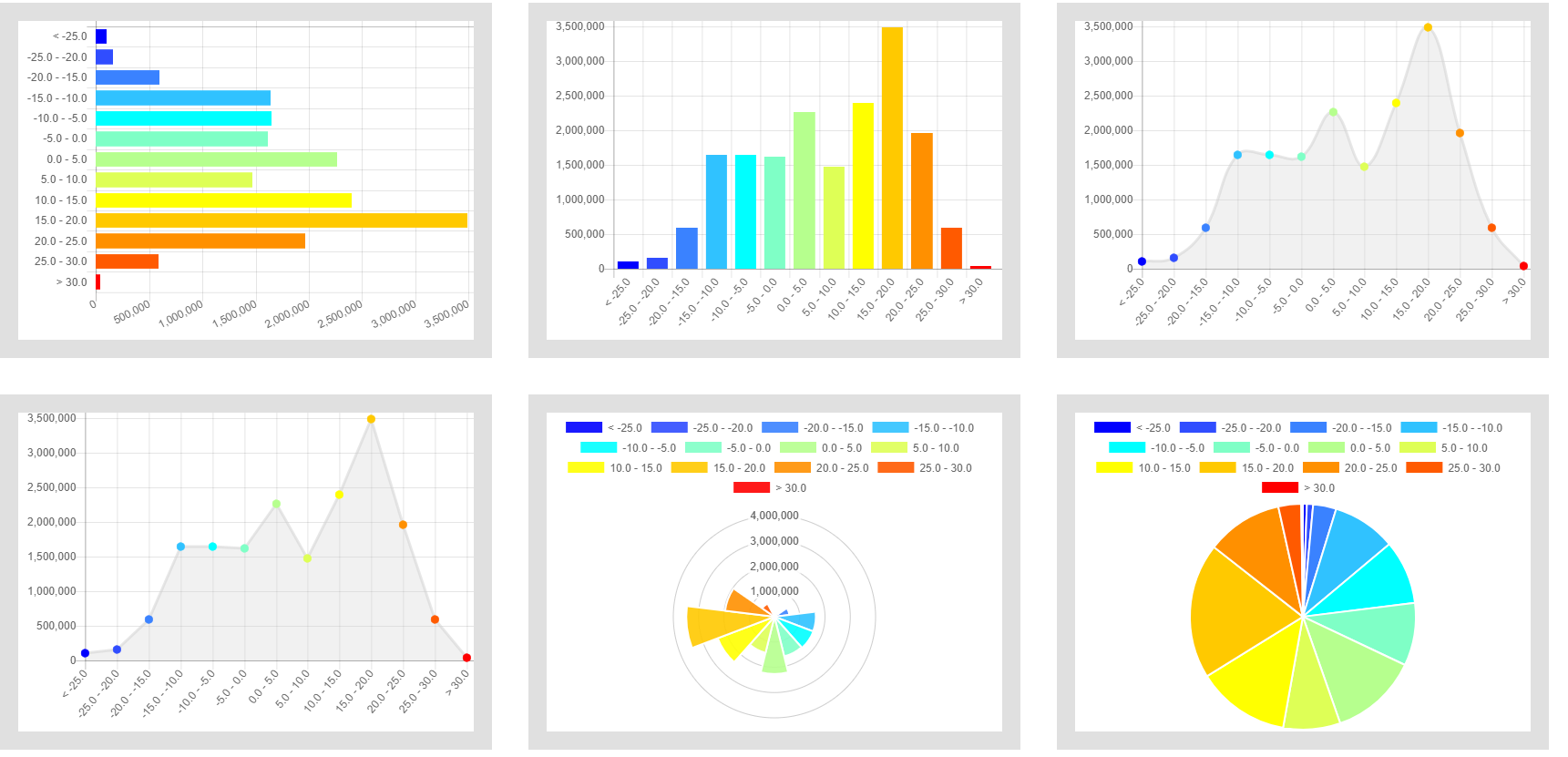 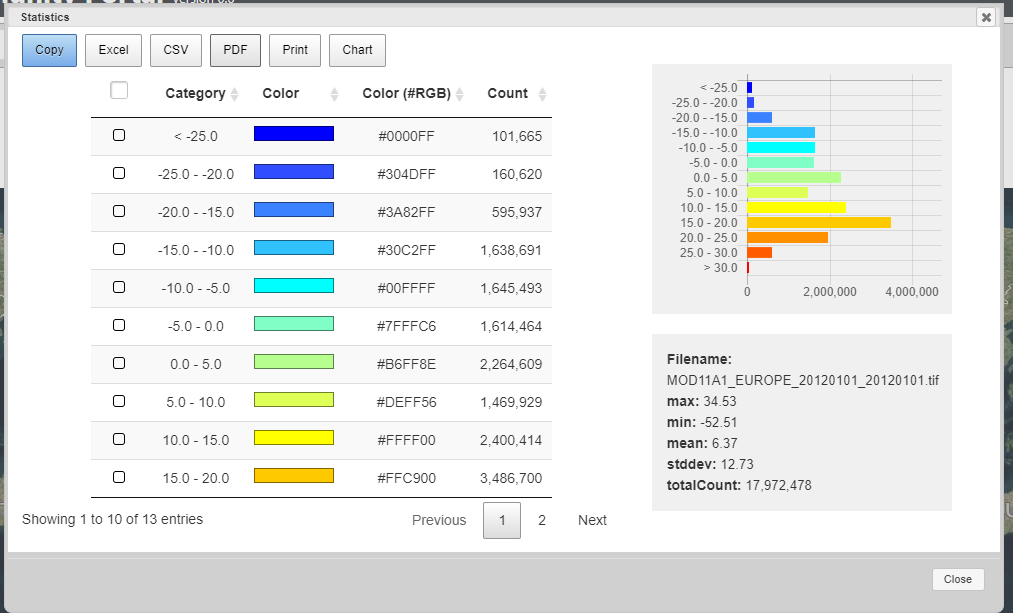 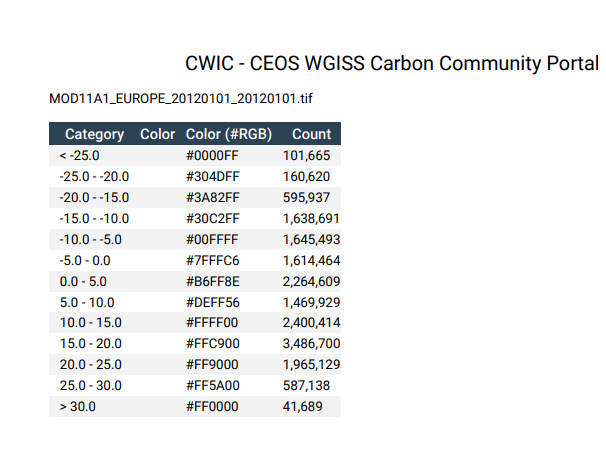 Visualization and Analytics
Scenario 2
Data collection found from FedEO
Discover, access, and display coverage (FedEO)
Spatial constraint: e.g. Region->Topic (RECCAP)->Region (L7 Europe)
Temporal constraint: 1/1/2012 00:00 (begin) - 1/1/2012 23:59 (end).
Topic constraint: Select Topic-> All
Keywords: AVHRR LST Europe
Specific interest data collection: e.g. AVHRR - Land Surface Temperature (LST) - Europe, Daytime
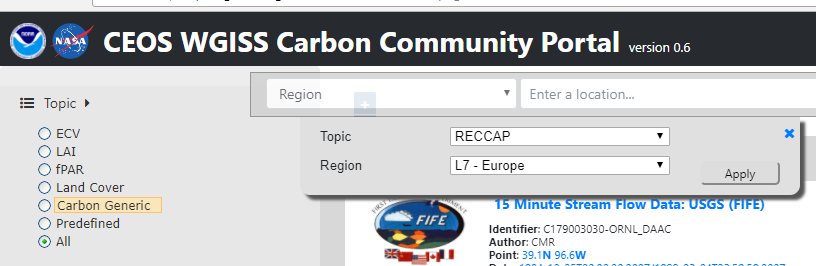 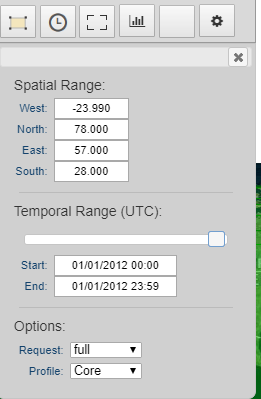 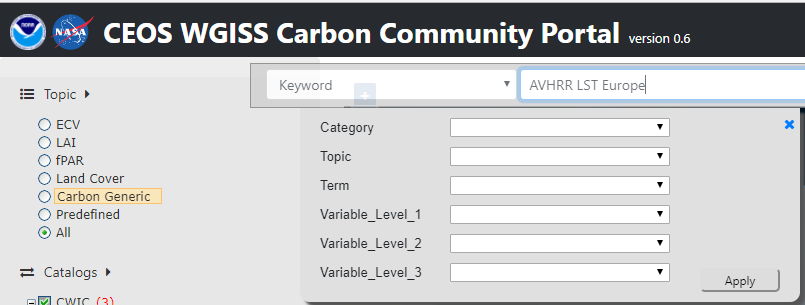 Discover, access, and display coverage (FedEO)
Specific interest data collection: e.g. AVHRR - Land Surface Temperature (LST) - Europe, Daytime
The second one in the list
Choose the collection
Select all granules
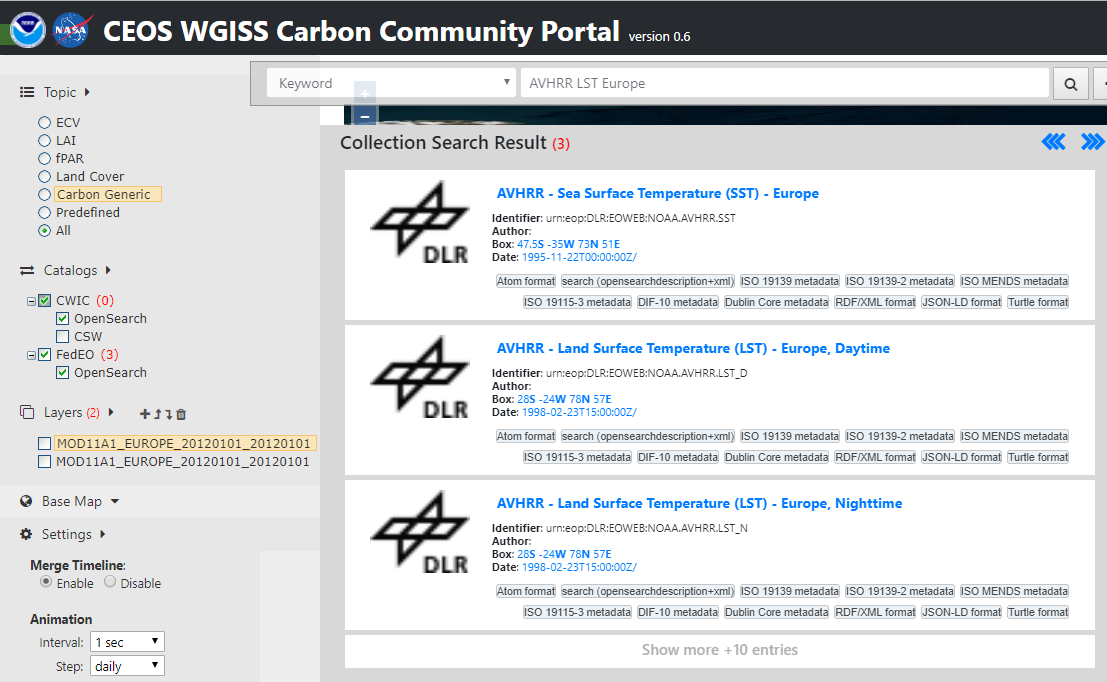 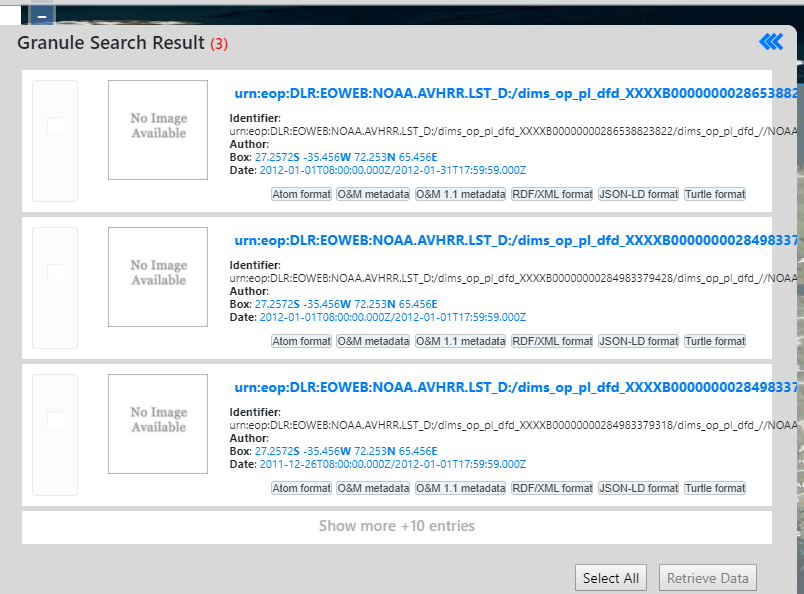 Discover, access, and display coverage (FedEO)
Retrieve all selected granules
All granules will be processed and mosaicked at the server
The mosaic data can be downloaded
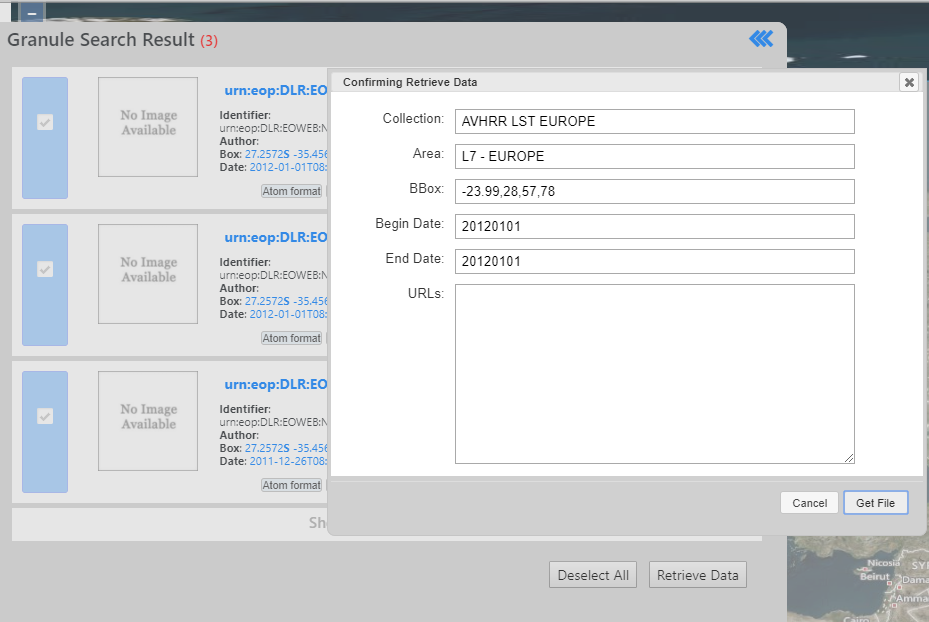 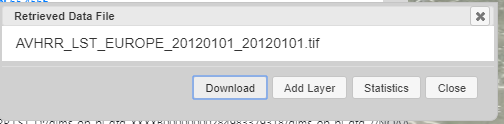 Discover, access, and display coverage (FedEO)
The mosaic data can be added as a layer for visualization
Statistics can be calculated
Export to CSV, PDF, Excel
Print/copy
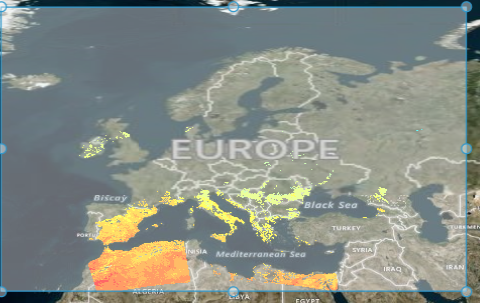 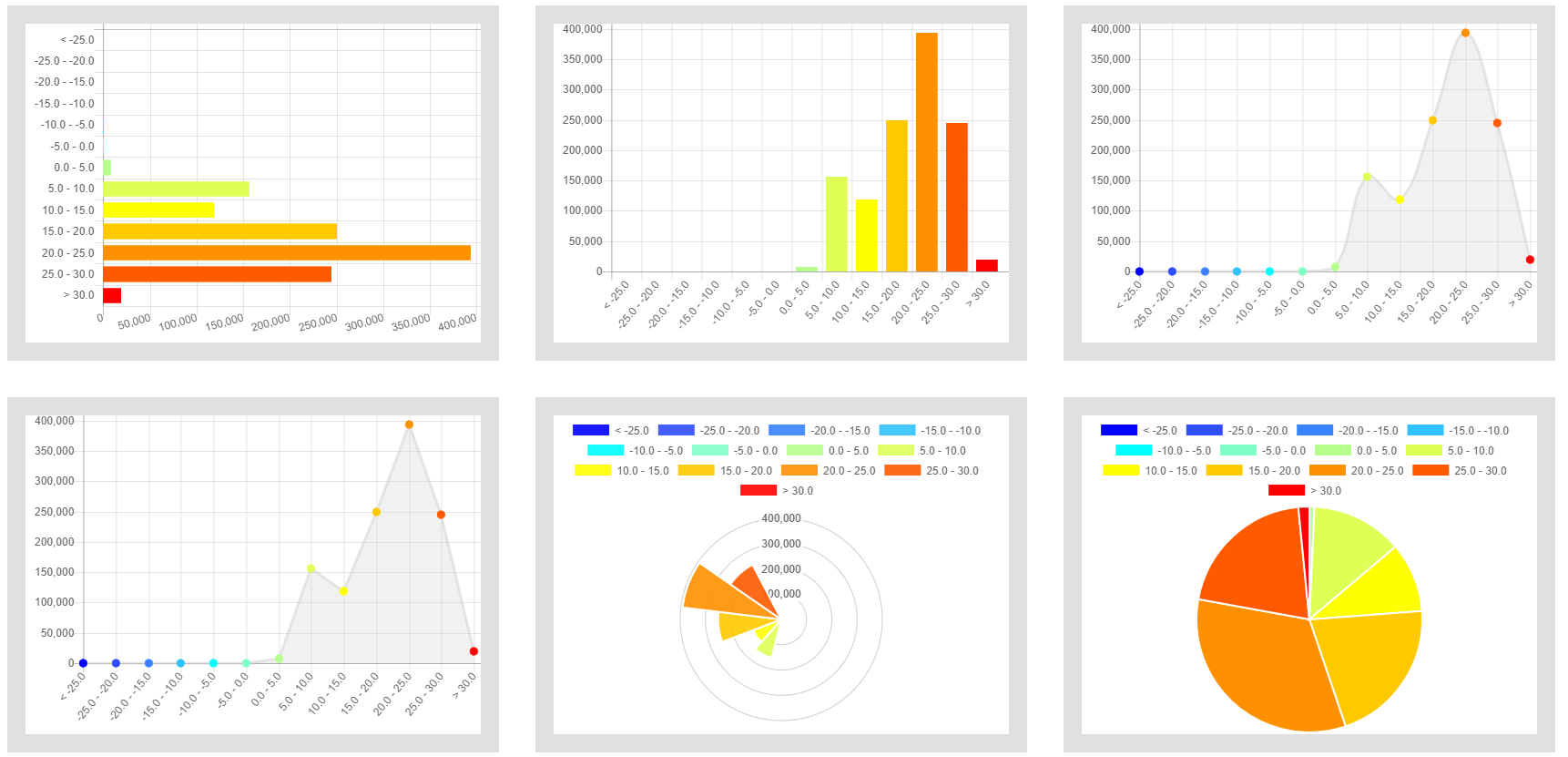 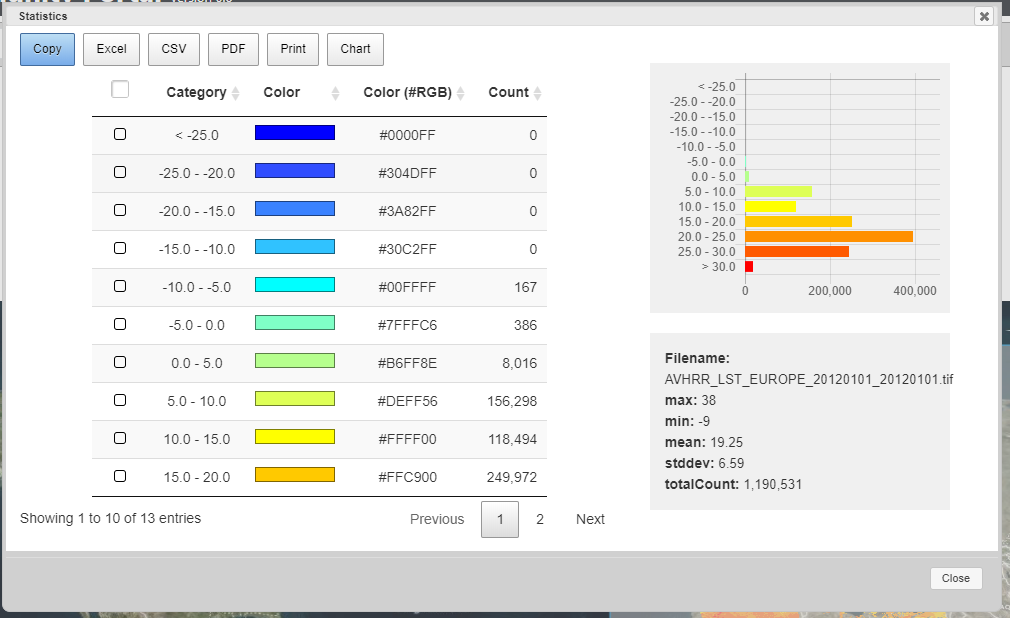 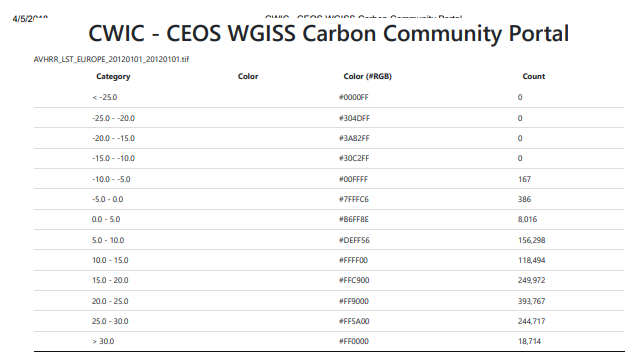 Visualization and Analytics
Scenario 3
Data collection found for Carbon
Using 2016 May wildfire of Fort McMurray, Alberta, Canada as a scenario
taking analysis of monthly global Carbon Dioxide (CO2) product as an example
demonstrating functionality of carbon related data searching, retrieving, processing, visualization, and analysis of CWIC Carbon portal (https://gis.csiss.gmu.edu/carbon/cwictest/pages/main.html)
Discover, access, and display coverage (CWIC)
Keywords: AIRS3C2M
Temporal constraints: 5/1/2015 00:00 (begin) - 5/31/2015 23:59 (end)
In search results
Choose data collection of AIRS3C2M: AIRS/Aqua L3 Monthly CO2 in the free troposphere (AIRS-only) 2.5 degrees x 2 degrees V005 (First match)
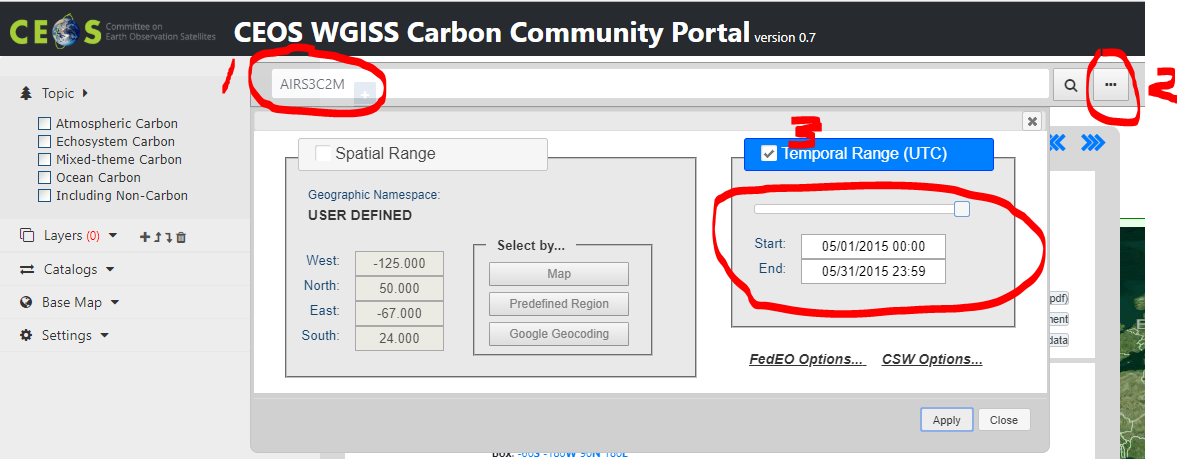 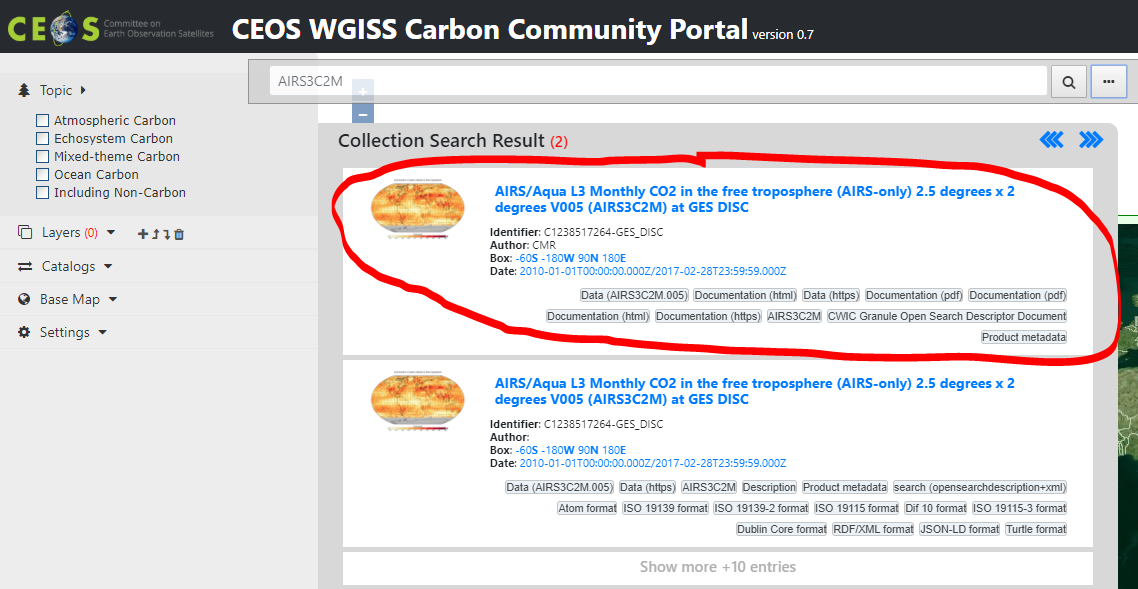 [Speaker Notes: 5/1/2016 00:00 (begin) - 5/31/2016 23:59 (end) is woking too]
Discover, access, and display coverage (CWIC)
In found granule results
Select ALL
Retrieve Data
Get File
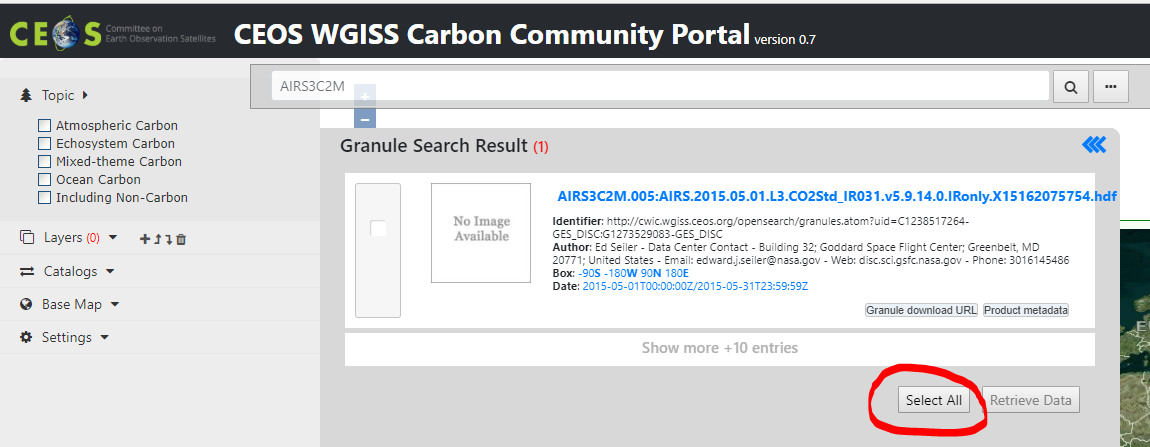 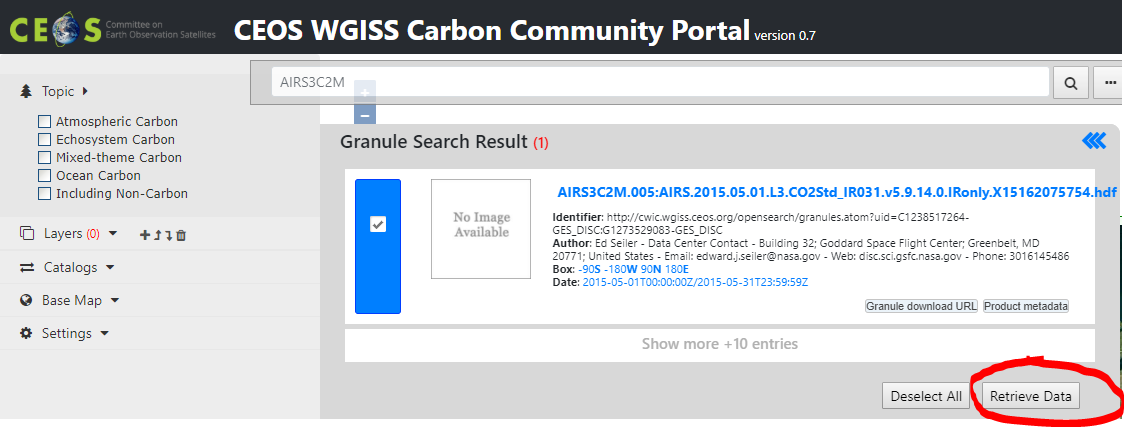 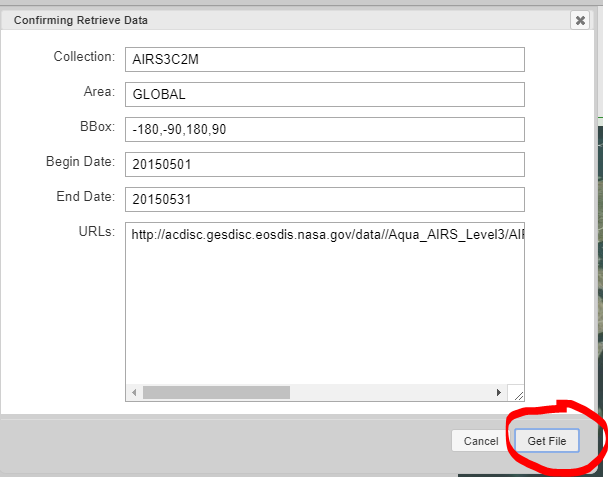 Discover, access, and display coverage (CWIC)
In processed results (continued)
Update Layer (change legend)
Click layer name
Click “Update Layer”
Click  “Predefined Colorbars…”
After select the color, click “Apply”
Click “Update Layer”
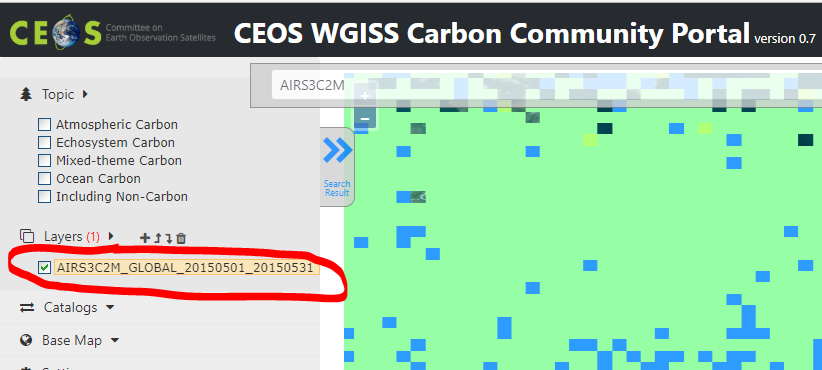 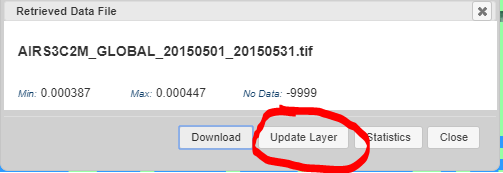 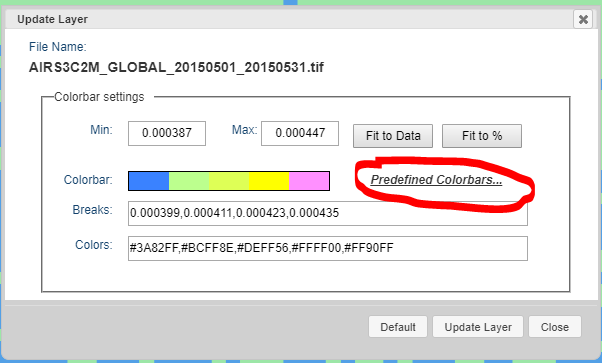 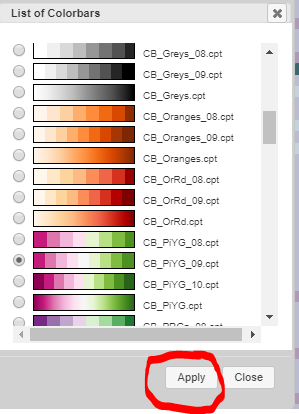 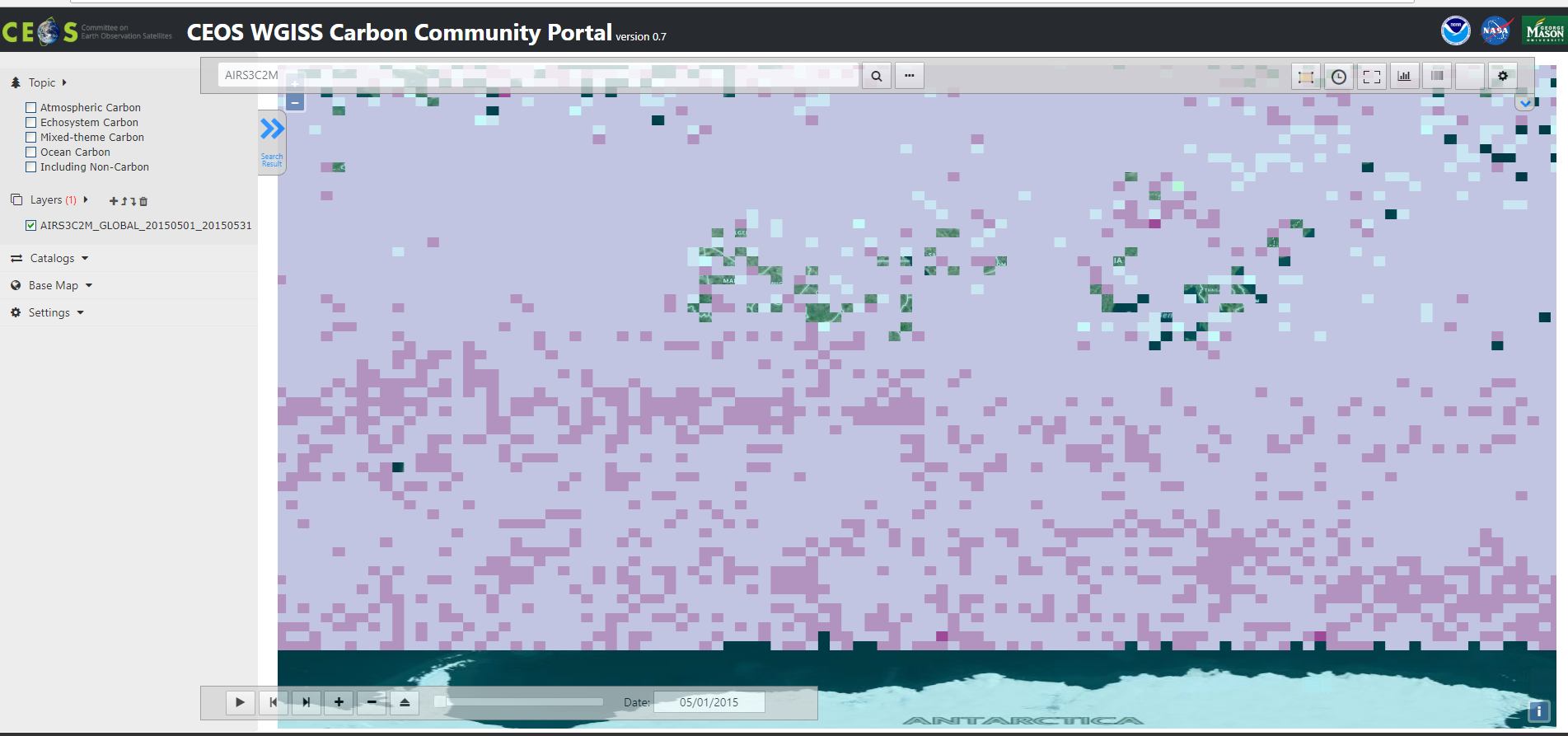 Discover, access, and display coverage (CWIC)
In processed results
Download
Add Layer
Statistics
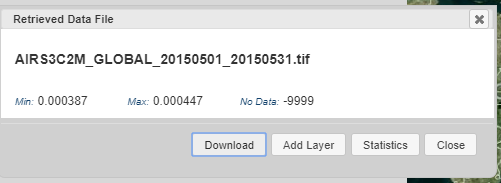 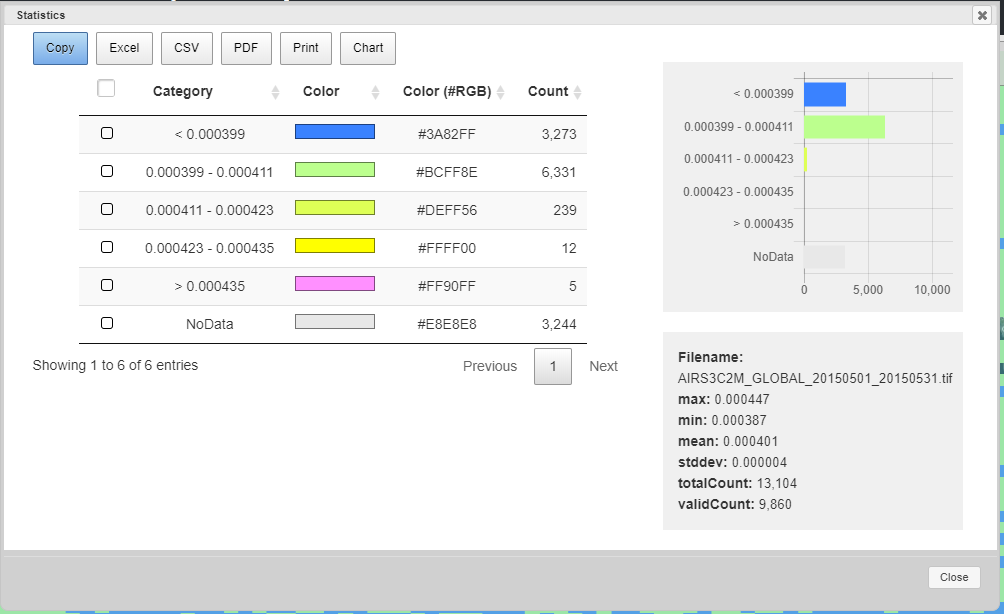 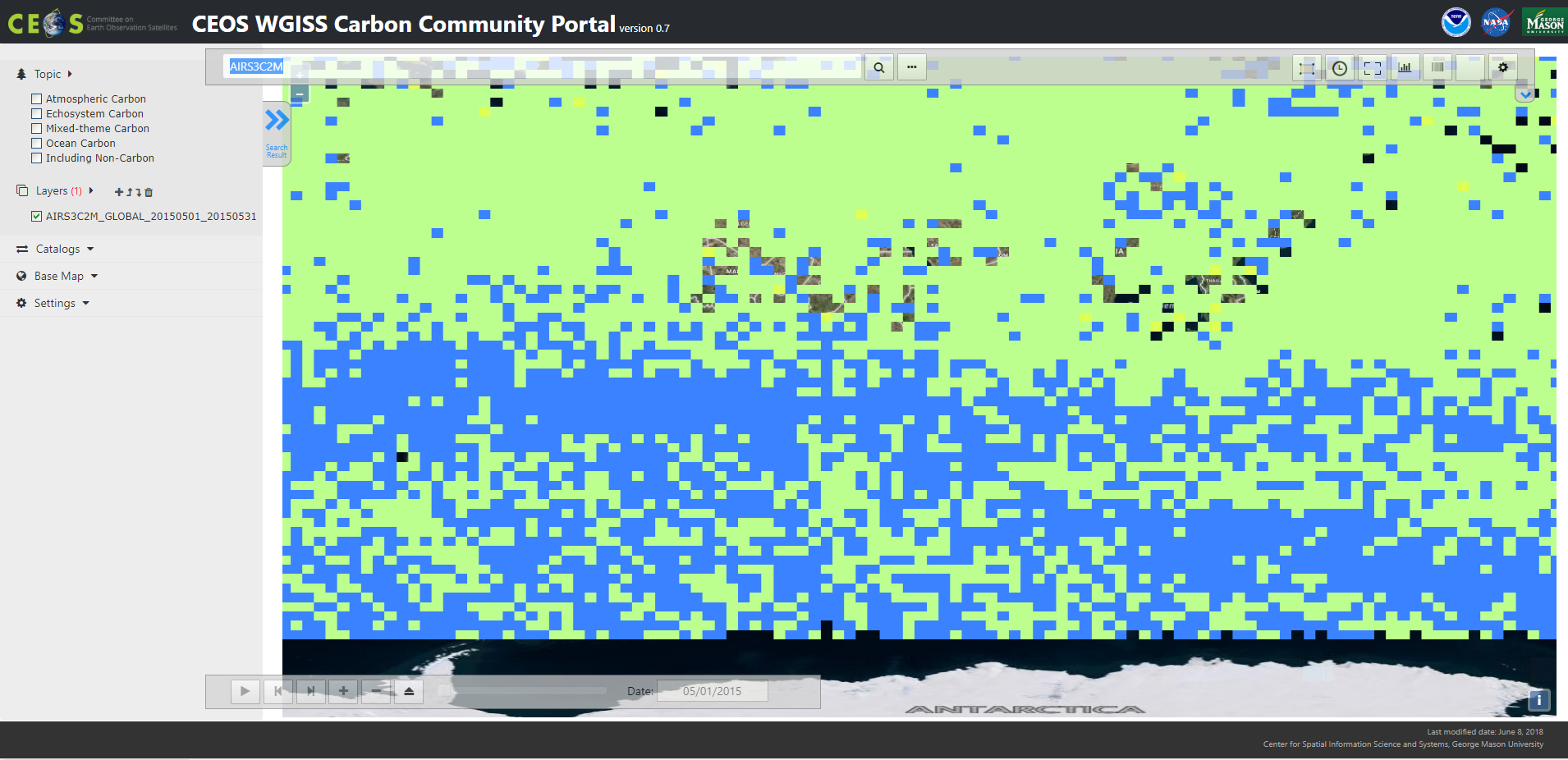 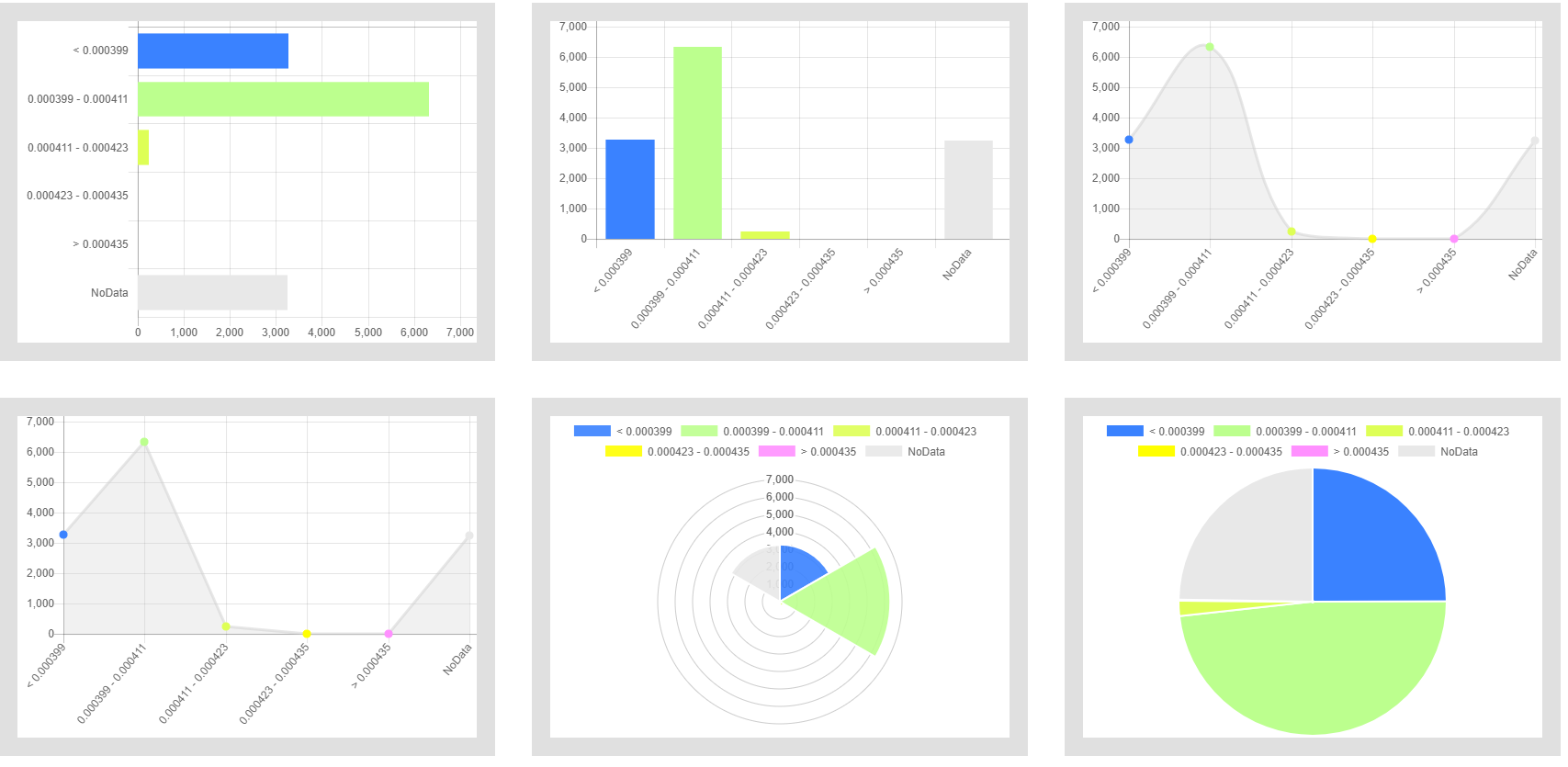